Understanding 
Next Generation Sequencing (NGS) Technology




Robert Yu
September 2013
a note about the talk
Working on our recent research projects using NGS data, I realized that I have to adopt more new tool kits, to learn more new concepts, new data processing techniques and new analysis methods. And thus this presentation.

Rather than a presentation of a completed study, it is more of the notes of my ongoing learning NGS technology.

Therefore, the content listed in the subsequent slides could be improperly organized and incomplete at all. However, I hope the presentation process could further clarify myself on the learning and gather your additions and suggestions to my more effective learning process. 

Thank you.
Outlines
Overview
DNA Sequencing
Sanger sequencing
NGS Technology
Overview
Resequencing
De novo Sequencing
NGS Data Processing
Workflow using GATK
Reads mapping  SAM/BAM files
Variants Detection  VCF files
SNP VCF
SNP and Indel Calling
SNP VCF Conversion to PLINK by PSEQ
SNP analysis
Summary
Ref:
Overview
Overview
Ref:
Overview
Conventional low resolution genotyping
e.g. microsatellite marker, low density SNP, etc.


Genomic DNA 
	 dense genotyping 
		 better genetic studies


Whole genome sequencing or target (regional) sequencing

Technical challenges in large-scale of DNA sequencing and post-sequencing data processing 	 NGS and sequencing data analyses
Ref:
DNA Sequencing
DNA Sequencing
Ref:
DNA Sequencing – classical chain-termination method
Conventional DNA sequencing method
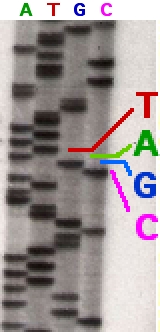 The X-ray film imaging a radioactively labelled sequencing gel displaying synthesized DNA fragments in different lengths, after running electrophoresis
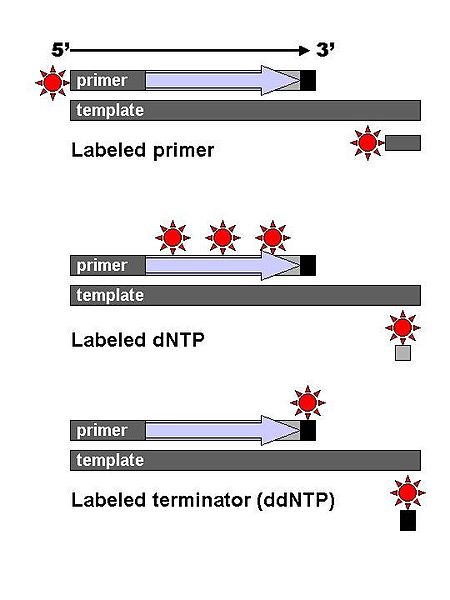 The classical chain-termination method requires a single-stranded DNA template, a DNA primer, a DNA polymerase, normal deoxynucleosidetriphosphates (dNTPs), and modified nucleotides (dideoxyNTPs, ddNTP) that terminate DNA strand elongation.
DNA fragments are labelled with a radioactive or fluorescent tag on the primer (1), in the new DNA strand with a labeled dNTP, or with a labeled ddNTP.
Ref: http://en.wikipedia.org/wiki/Sanger_sequencing
DNA Sequencing – Sanger rapid sequencing method
History of DNA sequencing technology

First sequencing effort was taken on RNA. A first bacteria RNA sequence was reported by Walter Fiers at Univ of Ghent in Belgium in 1972.
In 1970s, several notable advancements in DNA sequencing were made.
In 1977, at MRC in UK, Frederick Sanger and colleagues developed a rapid DNA sequencing method,  which becomes most widely-used sequencing method for approximately 25 years. 
The longer read (fragment) lengths in Sanger methods display significant advantages over other sequencing methods especially in terms of sequencing repetitive regions of the genome.
Good for de novo sequencing and in sequencing highly rearranged genome segments, e.g. cancer genome, etc.
In 2000s, “Next Generation” sequencing method invented, which allows sequencing in parallel and in large scale.
http://en.wikipedia.org/wiki/Microfluidic_Sanger_Sequencing
Sanger Sequencing Method
Automation of Sanger DNA sequencing
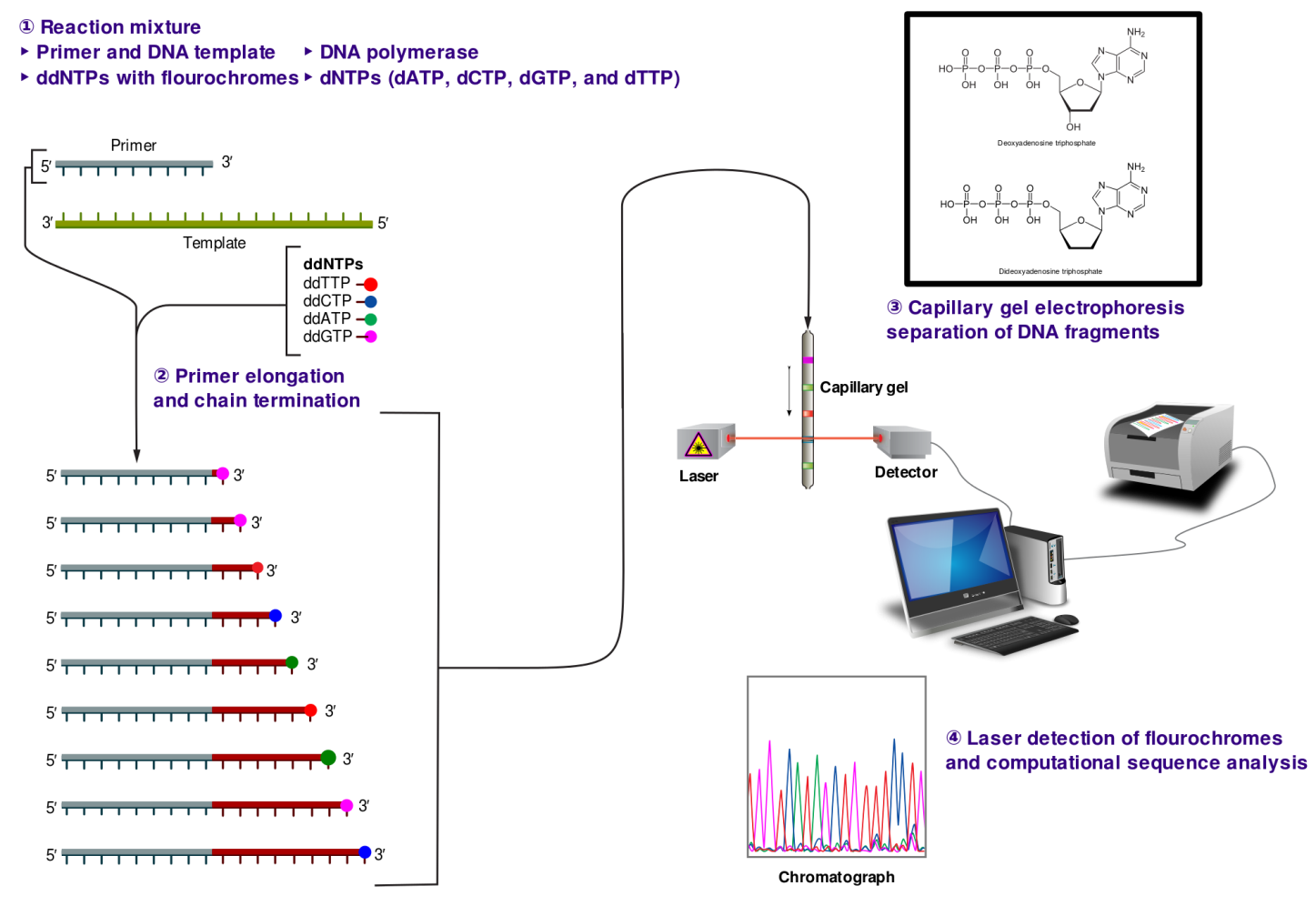 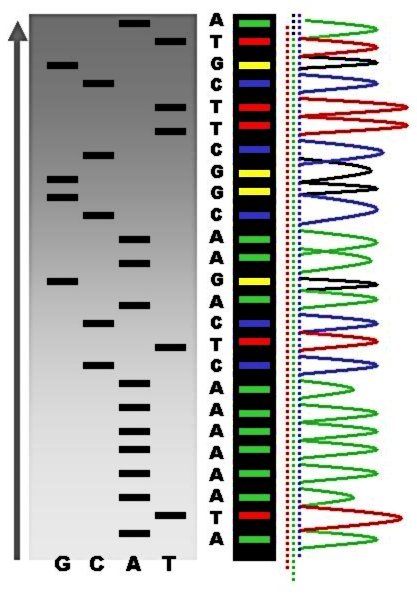 Ref: http://en.wikipedia.org/wiki/Microfluidic_Sanger_Sequencing
Next Generation Sequencing Technology
NGS Technology
Ref:
How Does Next Generation Sequencing Work?
Schematic Overview of Large-scale of DNA Sequencing
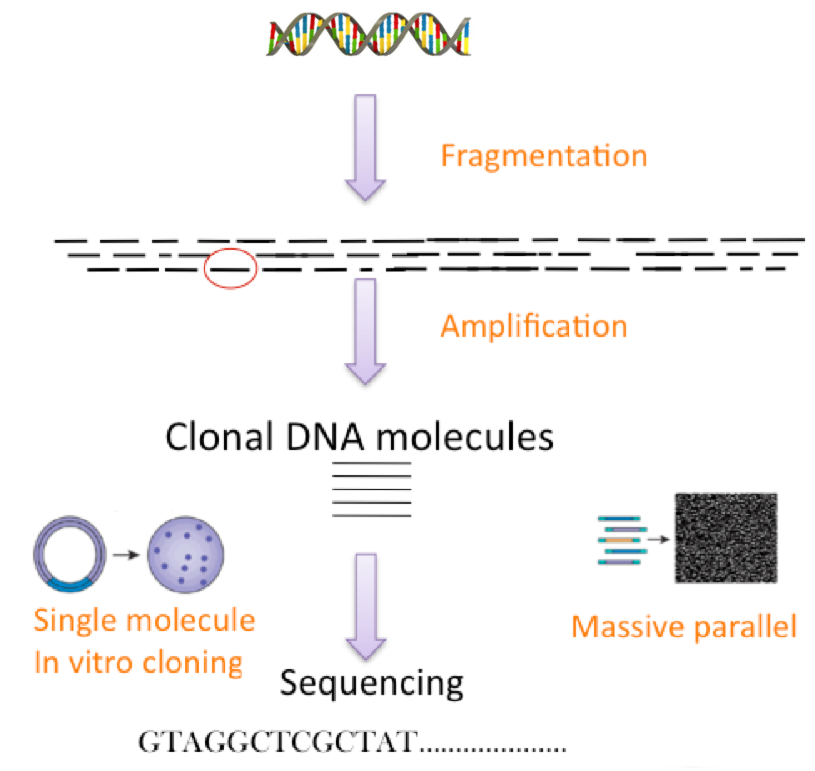 Ref: http://www.broadinstitute.org/gatk/guide/topic?name=best-practices
Next Generation Sequencing Technology – Illumina Approach
Commercialized NGS 
The gDNA (genomic DNA) is first fragmented into a library of small segments that can be uniformly and accurately sequenced in millions of parallel reactions. The newly identified strings of bases, called reads, are then reassembled using a known reference genome as a scaffold (resequencing), or in the absence of a reference genome (de novo sequencing). The full set of aligned reads reveals the entire sequence of each chromosome in the gDNA sample.
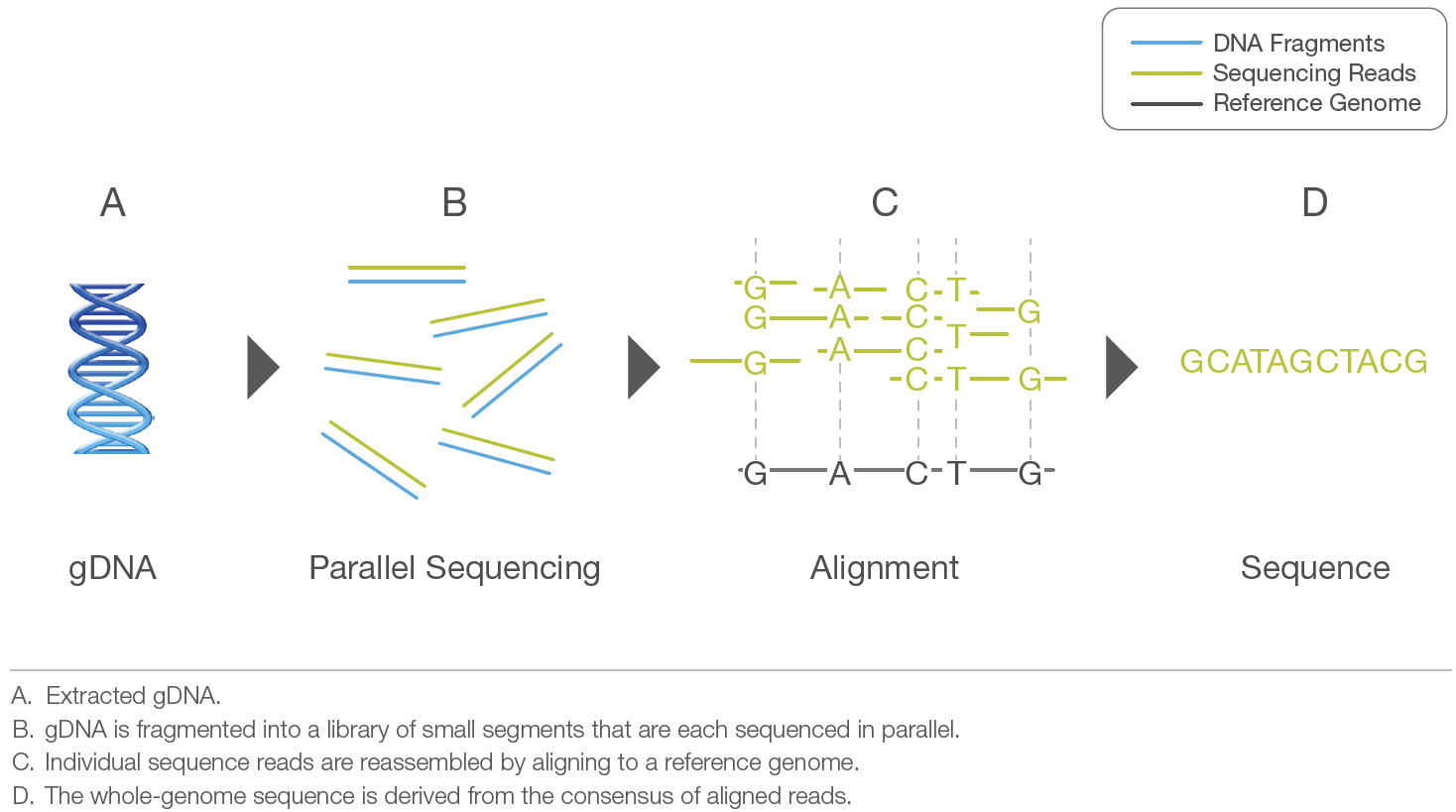 Ref: http://res.illumina.com/documents/products/illumina_sequencing_introduction.pdf
Next-Generation Sequencing Technology – Illumina Approach in details
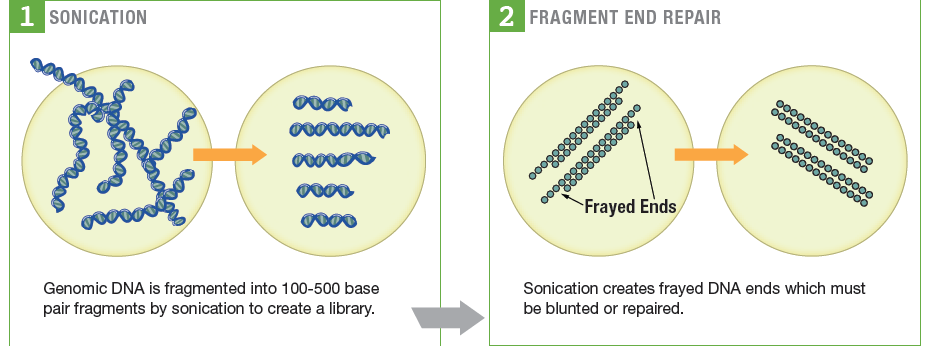 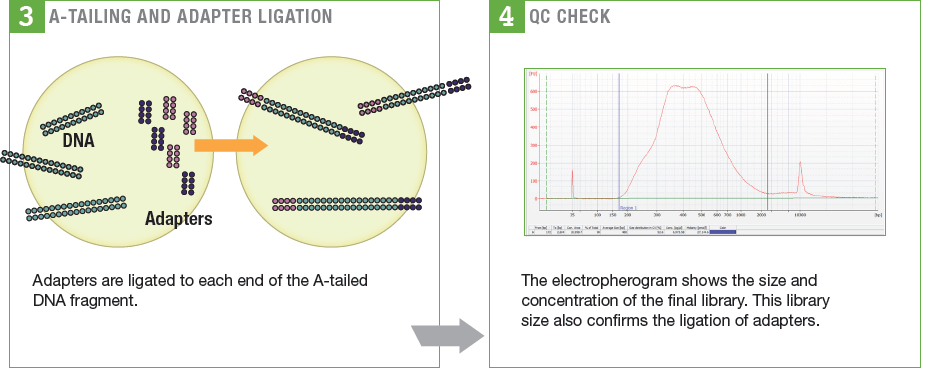 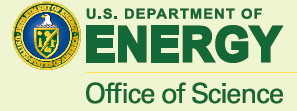 Ref: U.S. Department of Energy Office of Science
The Illumina approach
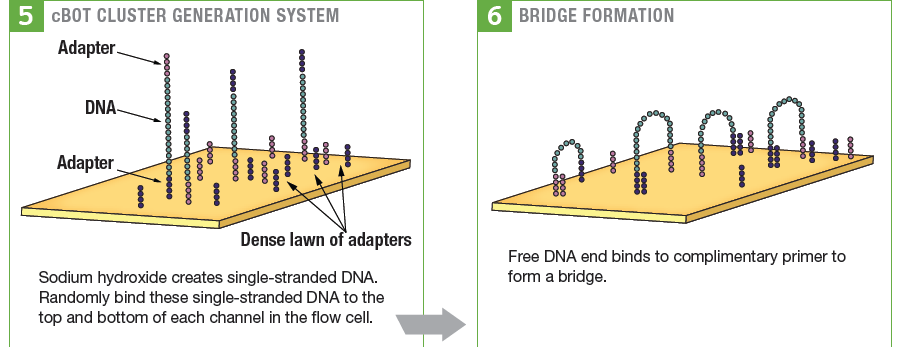 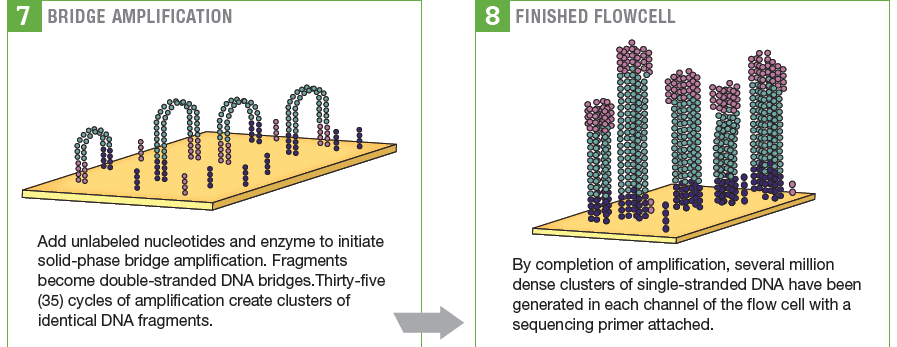 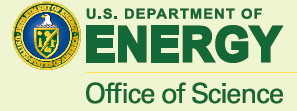 Ref: U.S. Department of Energy Office of Science
The Illumina approach
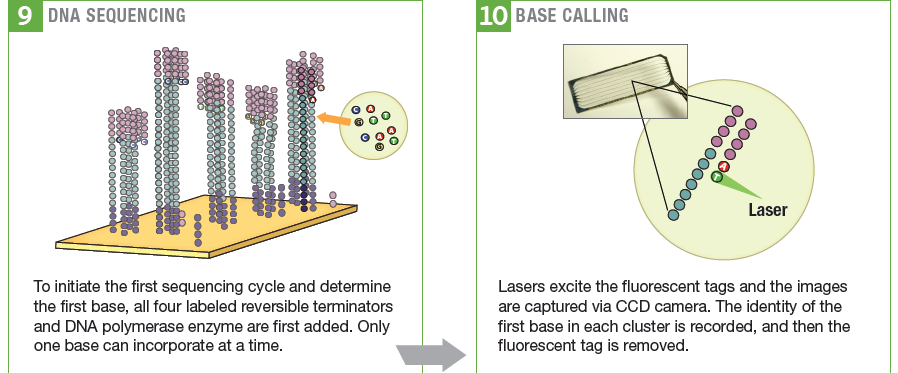 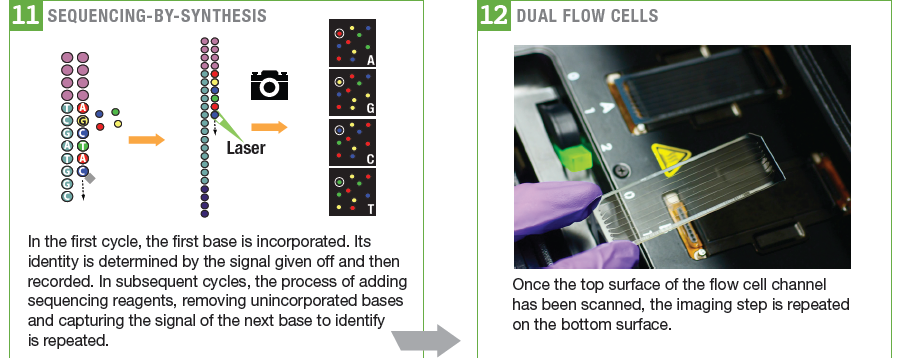 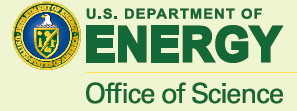 Ref: U.S. Department of Energy Office of Science
Whole genome shotgun sequencing & Hierarchical shotgun sequencing
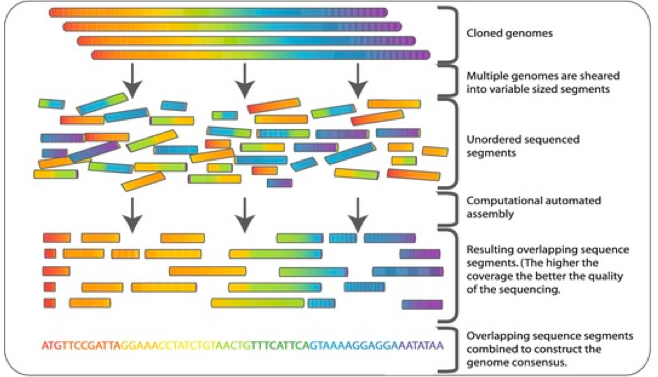 Whole genome shotgun sequencing
The entire genome is sheared randomly into small fragments 
Sequencing fragments  reads 
Reassembling reads
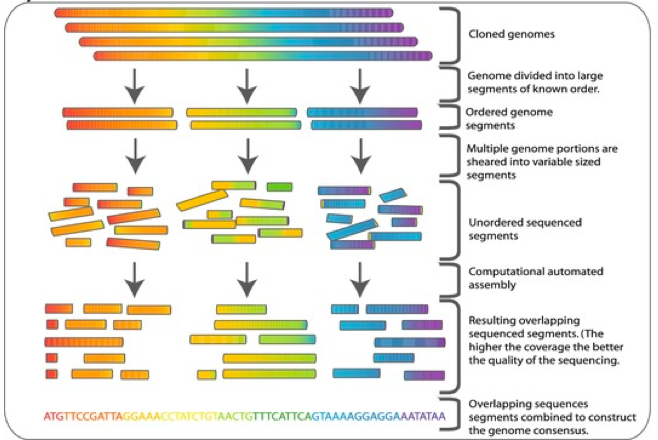 Hierarchical shotgun sequencing
The genome is first broken into larger segments. 
After the order of these segments is deduced, they are further sheared into fragments.
Sequencing fragments  reads
Reassembling reads.
Ref: http://en.wikipedia.org/wiki/Shotgun_sequencing
Next Generation Sequencing
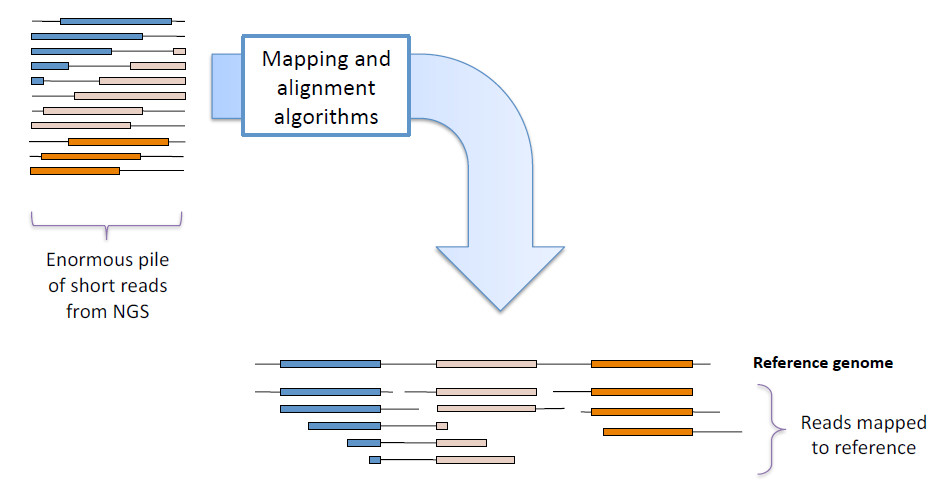 Ref: http://www.broadinstitute.org/gatk/guide/topic?name=best-practices
Next Generation Sequencing
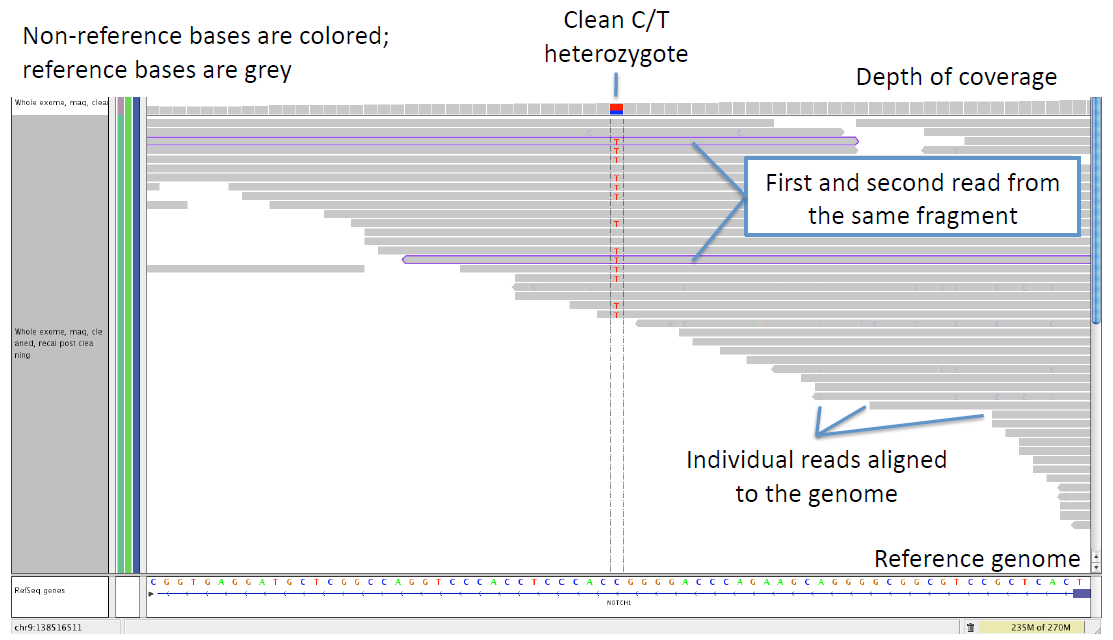 Ref: http://www.broadinstitute.org/gatk/guide/topic?name=best-practices
NGS sequence alignment algorithms
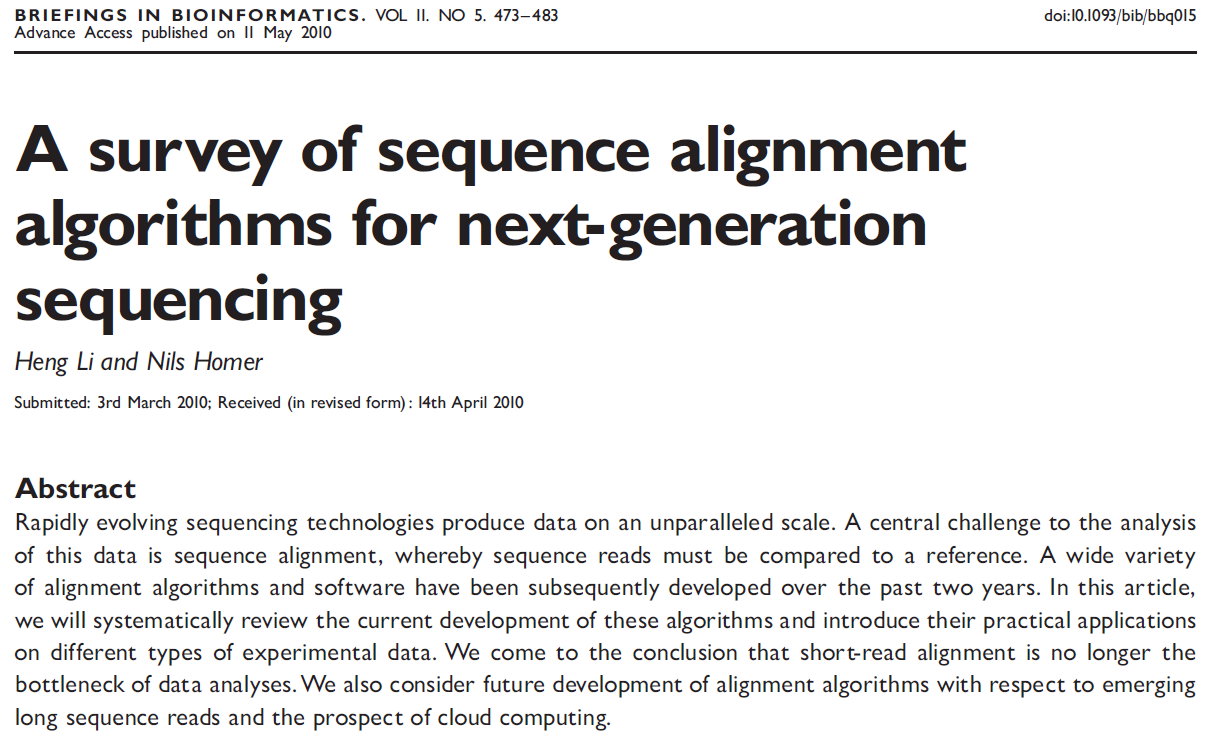 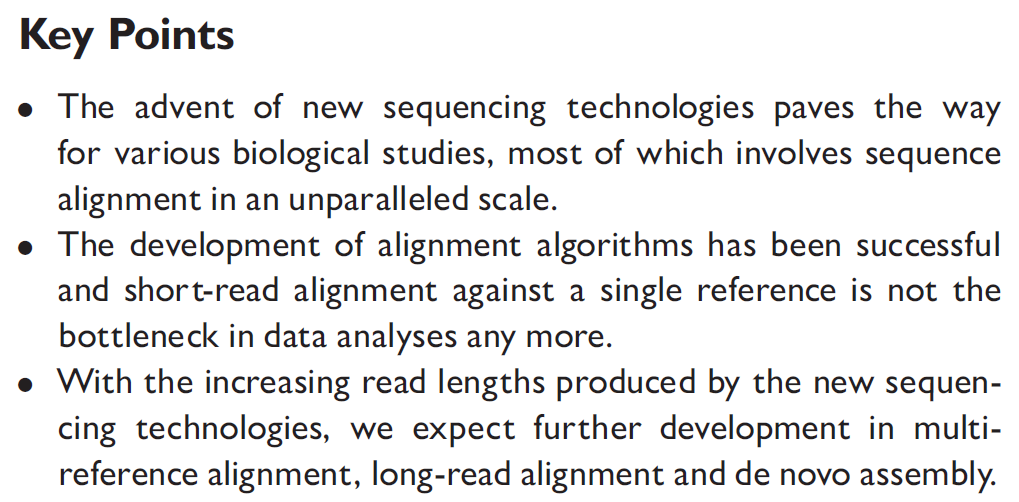 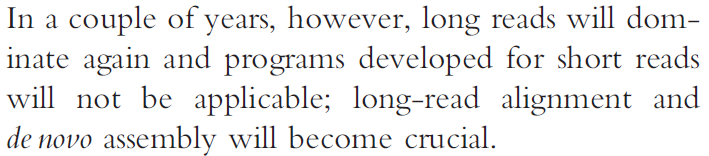 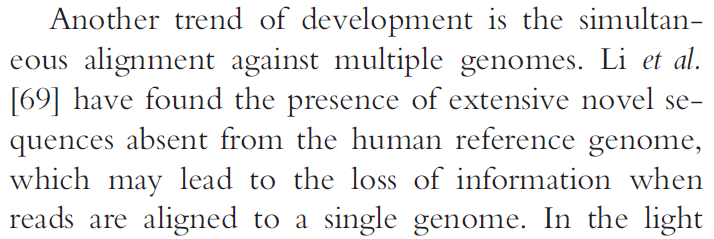 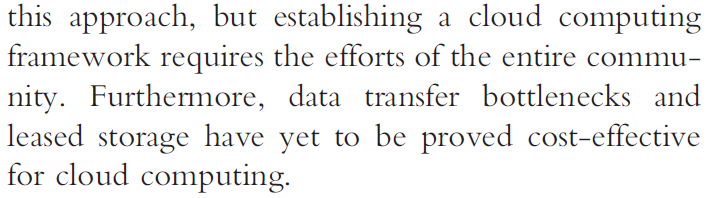 Ref: BRIEFINGS IN BIOINFORMATICS. VOL 11. NO 5. 473-483 (2010); Heng Li, Broad Institute, 5 Cambridge Center, Cambridge, MA 02142
Next Generation Sequencing
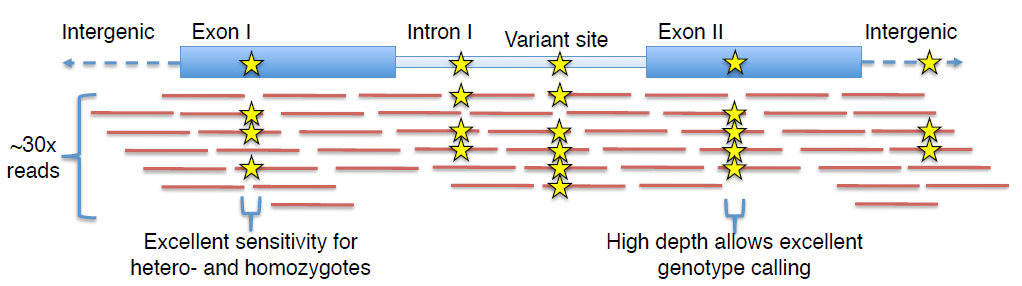 High pass
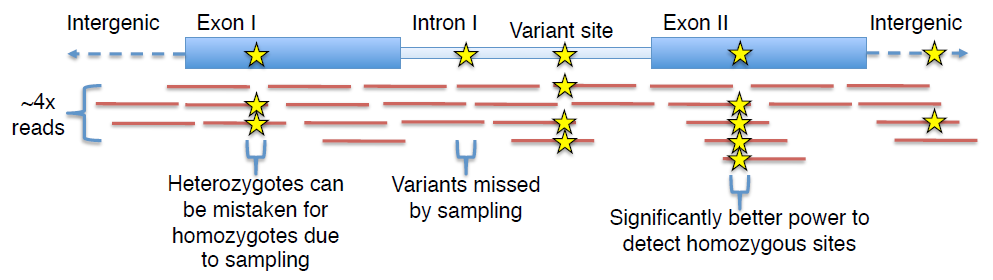 low pass
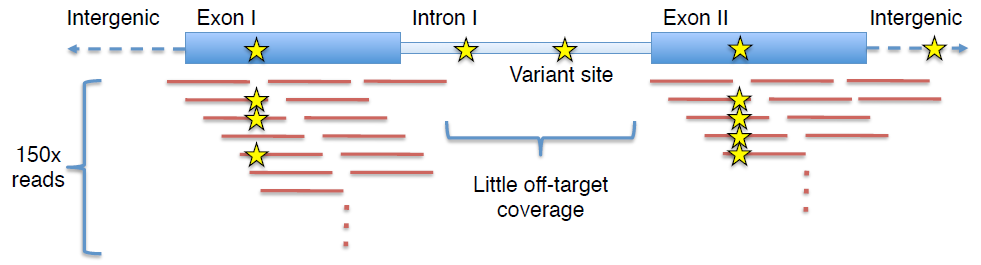 Exom Capture
Ref: http://www.broadinstitute.org/gatk/guide/topic?name=best-practices
Next-Generation Sequencing Technology
A sequencing run can be tailored to produce more or less data, zoom in with high resolution on particular regions of the genome, or provide a more expansive view with lower resolution.
The term coverage generally refers to the average number of sequencing reads that align to each base within the sample DNA. For example, a whole genome sequenced at 30× coverage means that, on average, each base in the genome was covered by 30 sequencing reads. 
In cancer research, somatic mutations may only exist within a small proportion of cells in a given tissue sample. Using mixed-cell samples, the region of DNA harboring the mutation must be sequenced at very high levels of coverage, upwards of 1000×, to detect these low frequency mutations within the cell population. 
For genome-wide variant discovery, a researcher would likely choose a much lower coverage level to sequence at lower resolution, but process larger sample numbers to achieve greater statistical power within a given population of interest.
Data Analysis Algorithms
The algorithms for sequencing data analysis differ depending on a given application.
For de novo sequencing, it requires specialized assembly of sequencing reads.
For RNA-Seq, it requires to quantify read counts to provide information about gene expression levels.
Ref: http://res.illumina.com/documents/products/illumina_sequencing_introduction.pdf
An analogy of NGS strategy
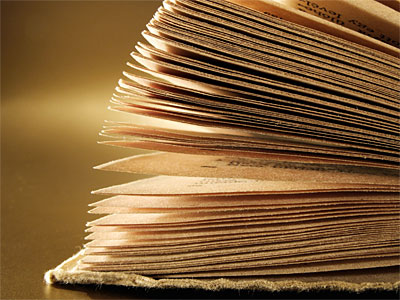 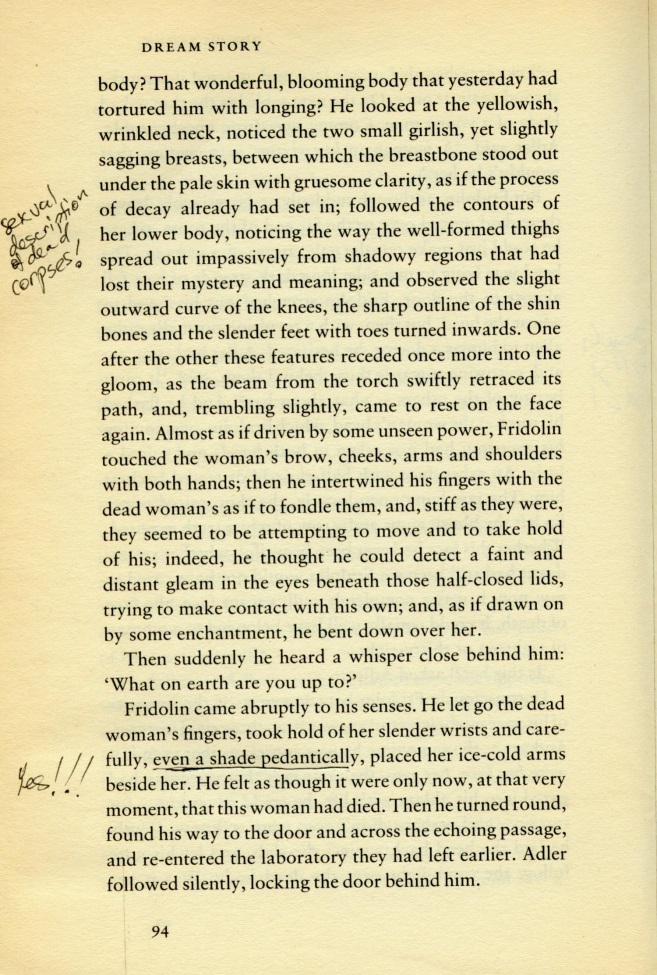 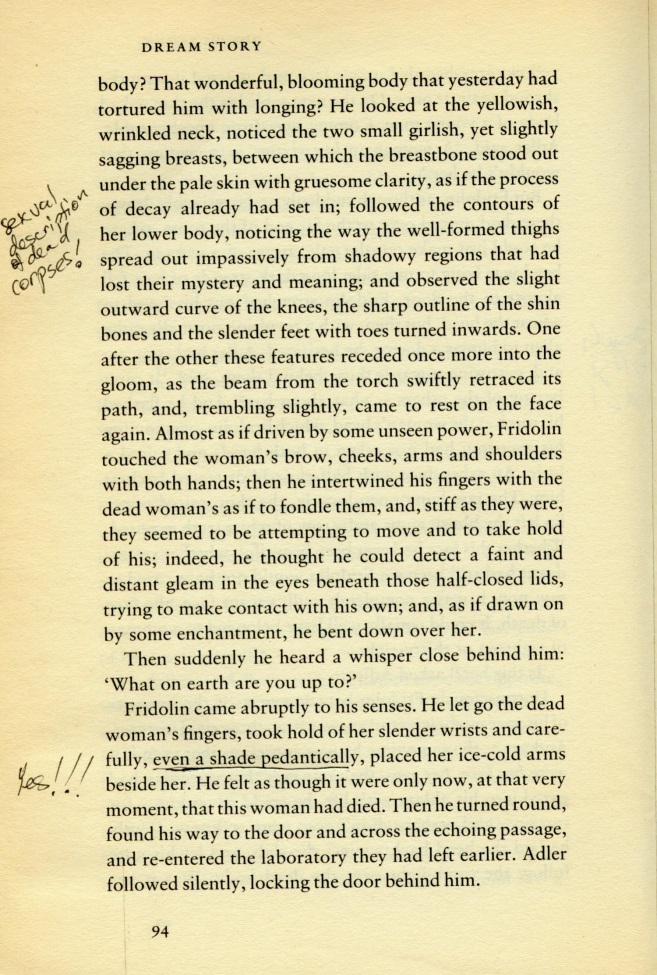 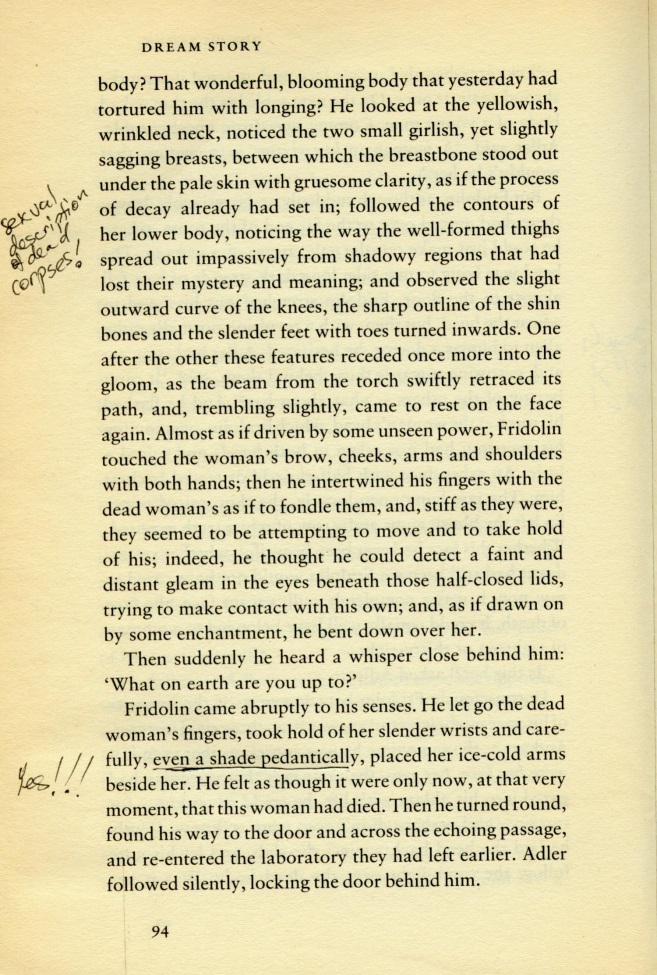 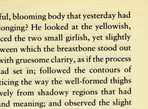 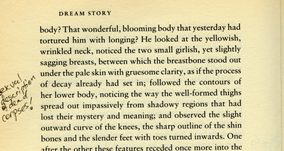 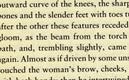 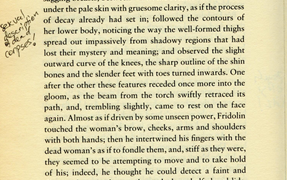 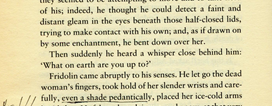 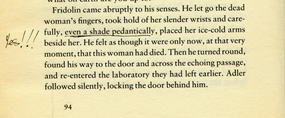 Next Generation Sequencing
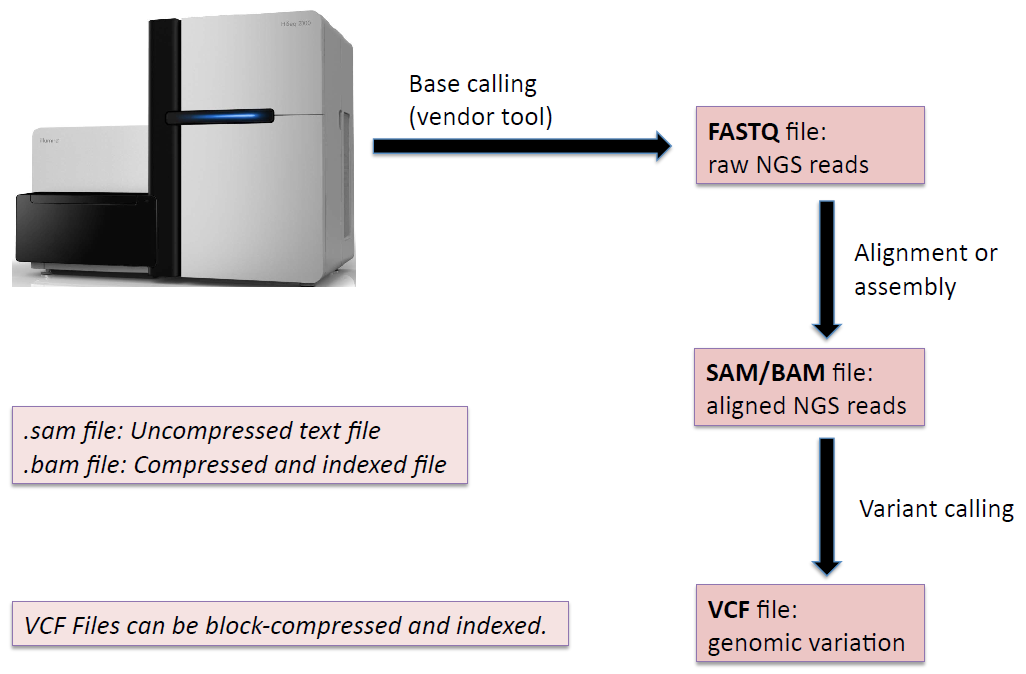 Ref: http://www.broadinstitute.org/gatk/guide/topic?name=best-practices
NGS Data Processing
NGS Data Processing
Ref:
Workflow using GATK
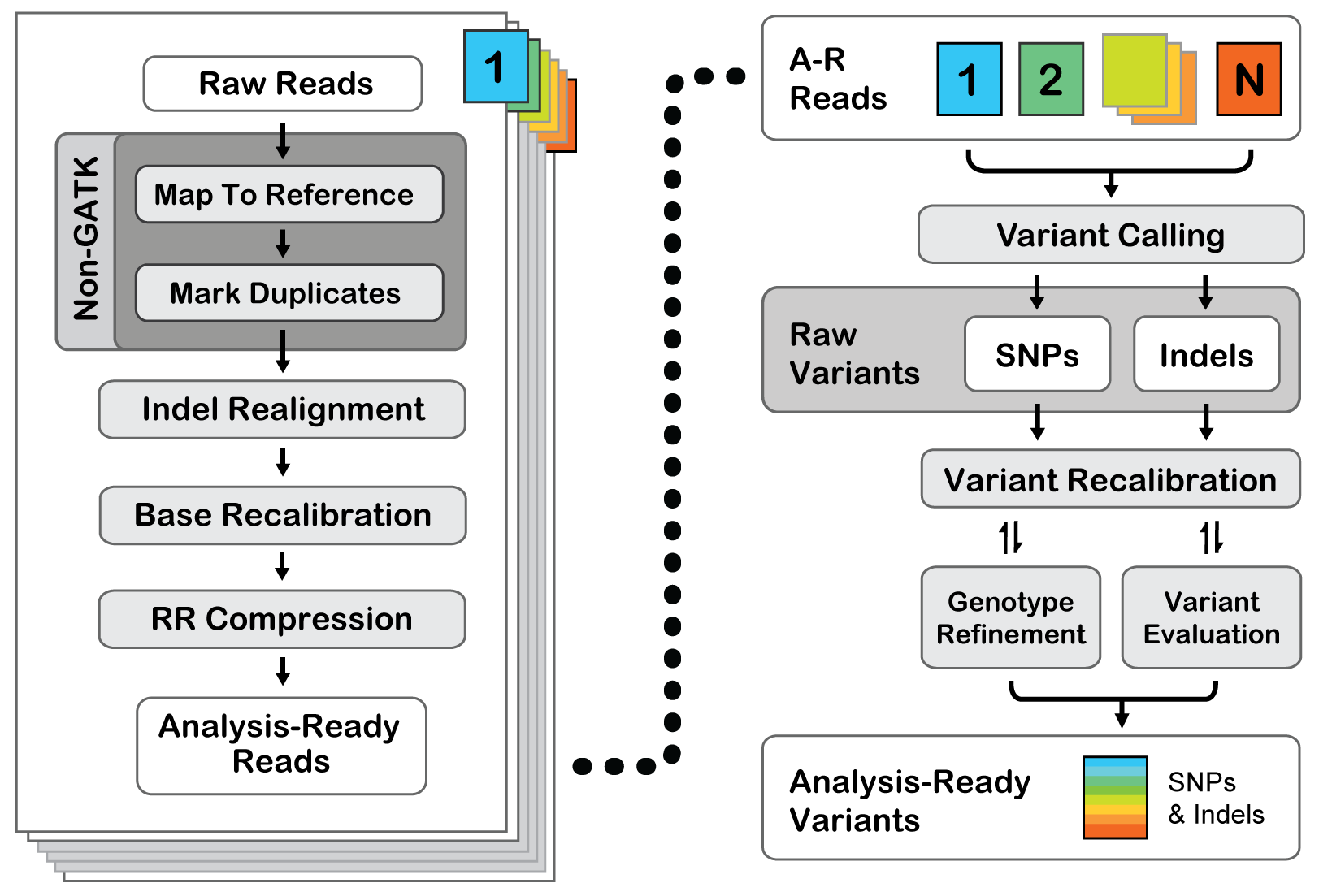 *
* RR Compression – compress file size through reducing reads (remove redundant info)
Ref: http://www.broadinstitute.org/gatk/guide/
Workflow using GATK – mapping and dedupping
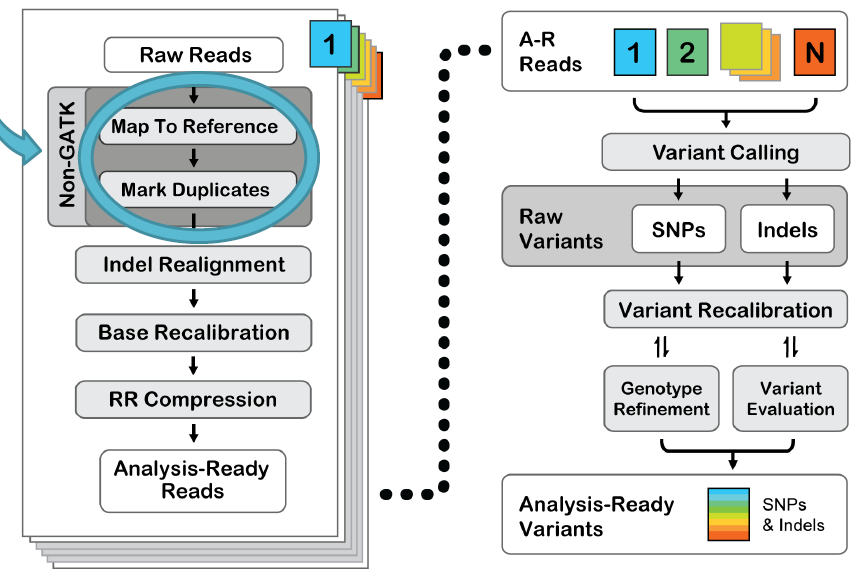 Ref:
Workflow using GATK
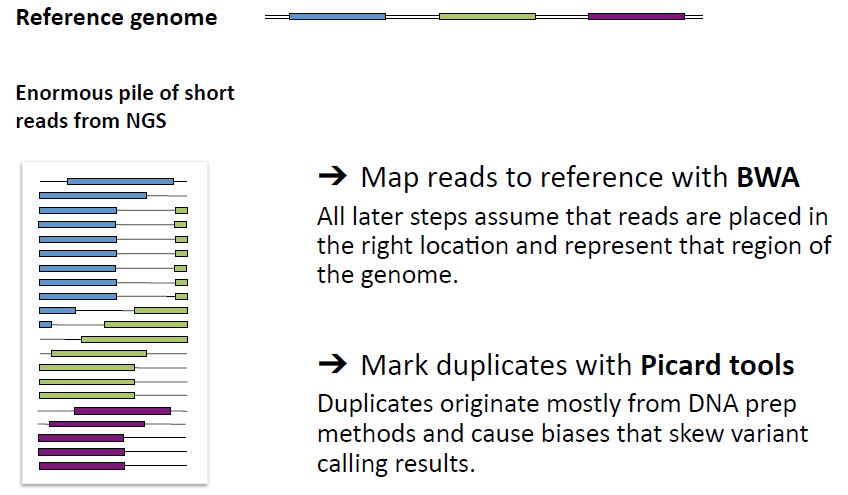 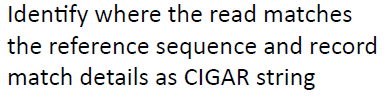 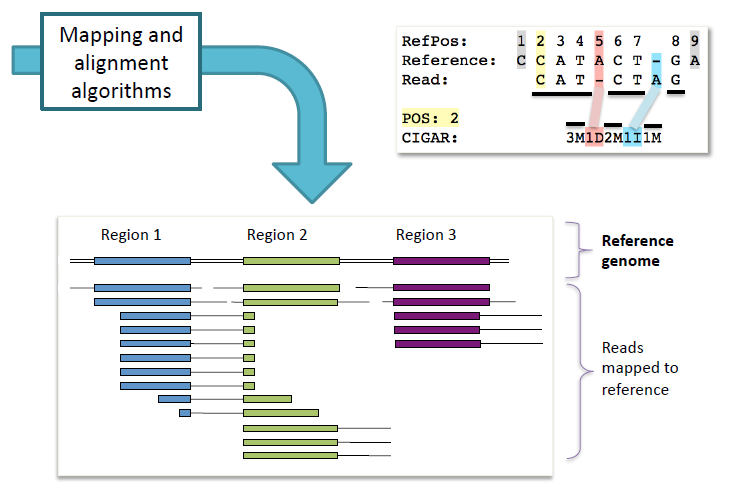 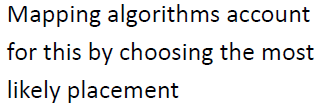 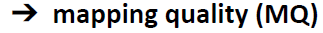 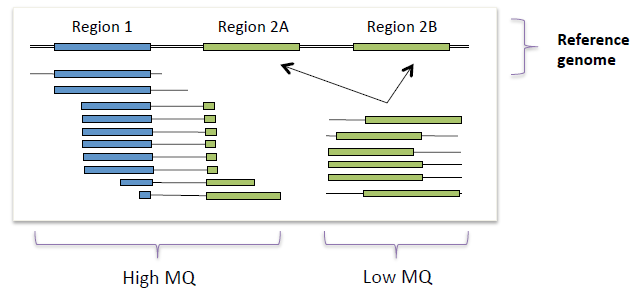 Ref: http://www.broadinstitute.org/gatk/guide/
Workflow using GATK
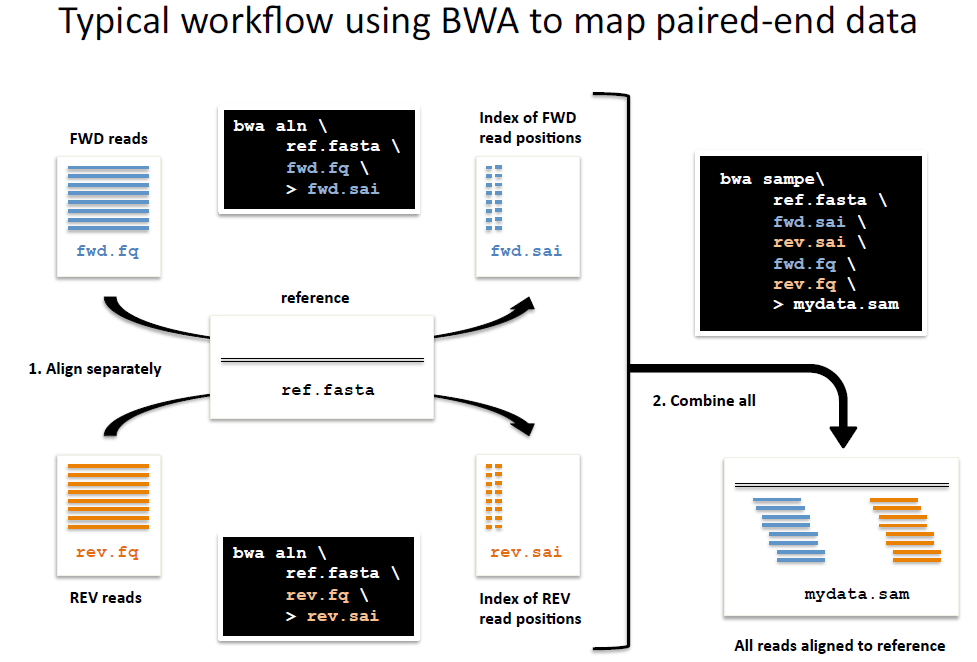 Ref: http://www.broadinstitute.org/gatk/guide/
Workflow using GATK
FASTQ: raw unaligned reads from sequencer
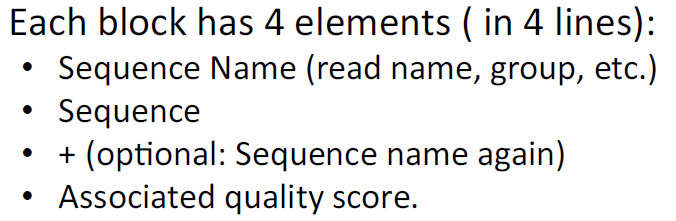 Example
@SEQ_ID 
GATTTGGGGTTCAAAGCAGTATCGATCAAATAGTAAATCCATTTGTTCAACTCACAGTTT 
+ 
!''*((((***+))%%%++)(%%%%).1***-+*''))**55CCF>>>>>>CCCCCCC65 

Line 4 encodes the quality values for the sequence in Line 2, and must contain the same number of symbols as letters in the sequence.

@HWI-EAS209_0006_FC706VJ:5:58:5894:21141#ATCACG/1 TTAATTGGTAAATAAATCTCCTAATAGCTTAGATNTTACCTTNNNNNNNNNNTAGTTTCTTGAGATTTGTTGGGGGAGACATTTTTGTGATTGCCTTGAT 
+HWI-EAS209_0006_FC706VJ:5:58:5894:21141#ATCACG/1 efcfffffcfeefffcffffffddf`feed]`]_Ba_^__[[YBBBBBBBBBBRTT\]][]dddd`ddd^dddadd^BBBBBBBBBBBBBBBBBBBBBBBB
ASCII Table
Ref: http://www.broadinstitute.org/gatk/guide/
Phred Qaulity Score
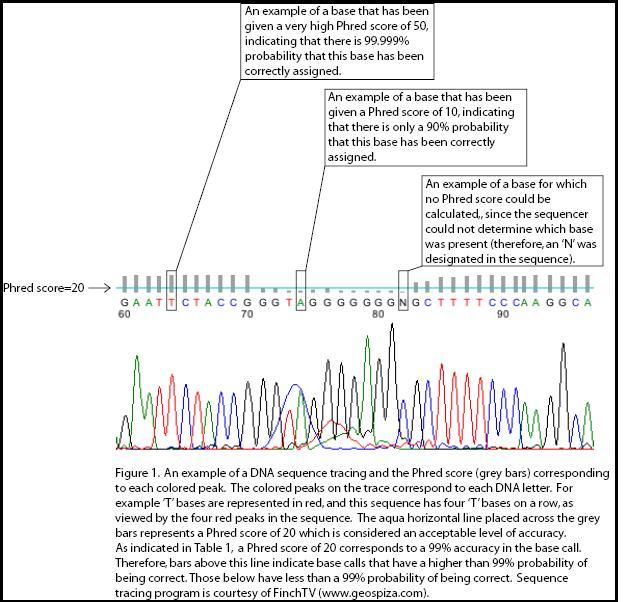 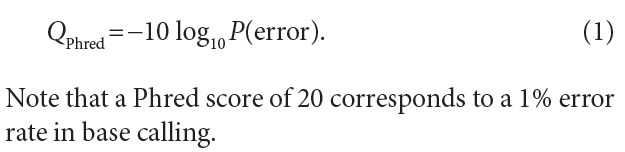 Ref: http://en.wikipedia.org/wiki/Phred_quality_score
Glossary – Phred Quality Score
Phred base-calling is a computer program for identifying a base (nucleobase) sequence from a fluorescence "trace" data generated by an automated DNA sequencer that uses electrophoresis and 4-fluorescent dye method. 

Phred was originally conceived in the early 1990s by Phil Green, then a professor at Washington University in St. Louis. “Phred reads DNA sequencer trace data, calls bases, assigns quality values to the bases, and writes the base calls and quality values to output files.”– from Phred (version 0.020425.c) documentation by Phil Green

Phred uses a four-phase procedure as outlined by Ewing et al. to determine a sequence of base calls from the processed DNA sequence tracing:

Predicted peak locations are determined, based on the assumption that fragments are relatively evenly spaced, on average, in most regions of the gel, to determine the correct number of bases and their idealized evenly spaced locations in regions where the peaks are not well resolved, noisy, or displaced (as in compressions)
Observed peaks are identified in the trace
Observed peaks are matched to the predicted peak locations, omitting some peaks and splitting others; as each observed peak comes from a specific array and is thus associated with 1 of the 4 bases (A, G, T, or C), the ordered list of matched observed peaks determines a base sequence for the trace.
The unmatched observed peaks are checked for any peak that appears to represent a base but could not be assigned to a predicted peak in the third phase and if found, the corresponding base is inserted into the read sequence.
The entire procedure is rapid, usually taking less than half a second per trace.
Ref: http://en.wikipedia.org/wiki/Phred_base_calling
Workflow using GATK: mapping and duplicate marking
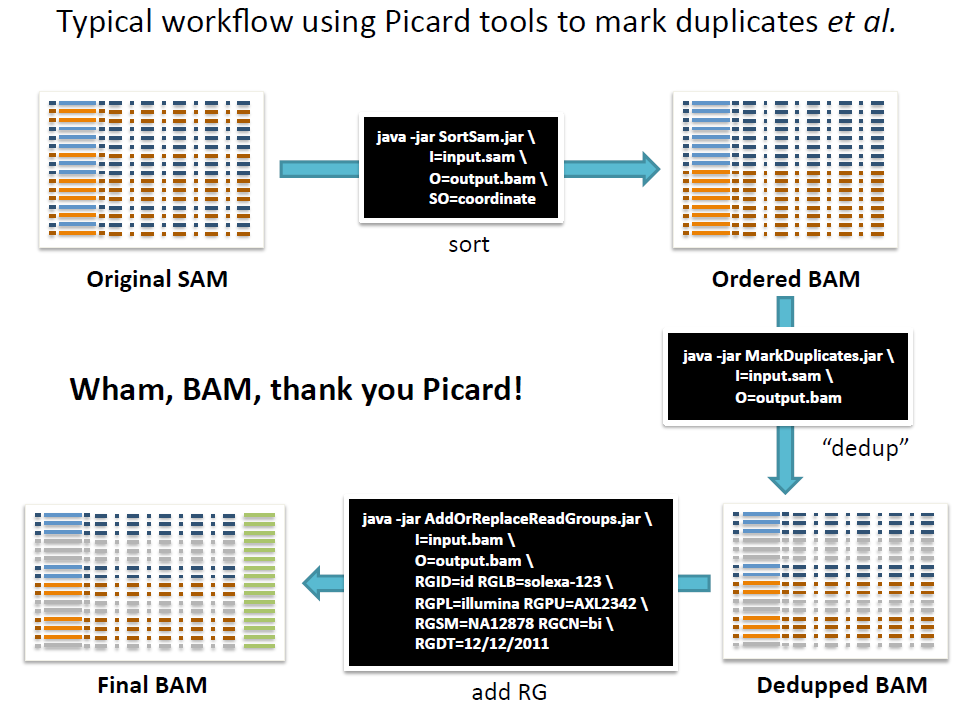 Ref: http://www.broadinstitute.org/gatk/guide/
Workflow using GATK – realignment
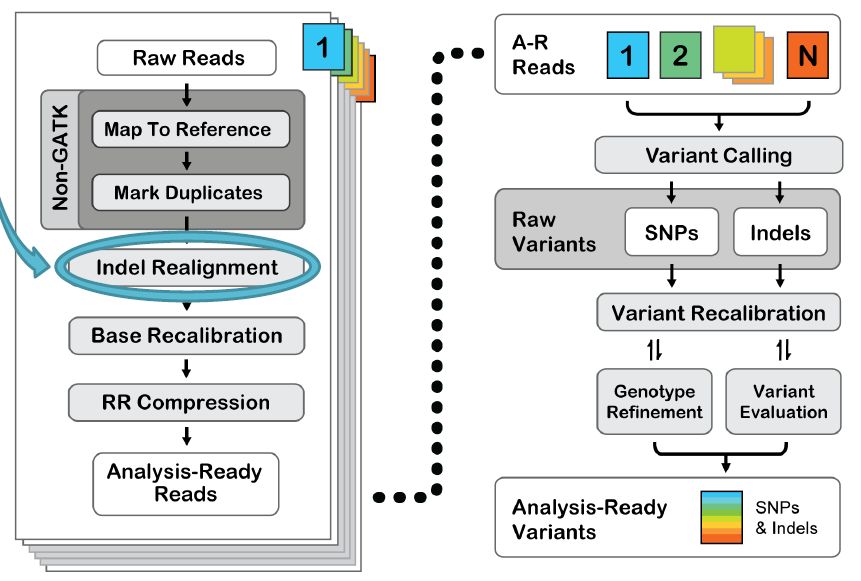 Ref:
Workflow using GATK: indel-based realignment
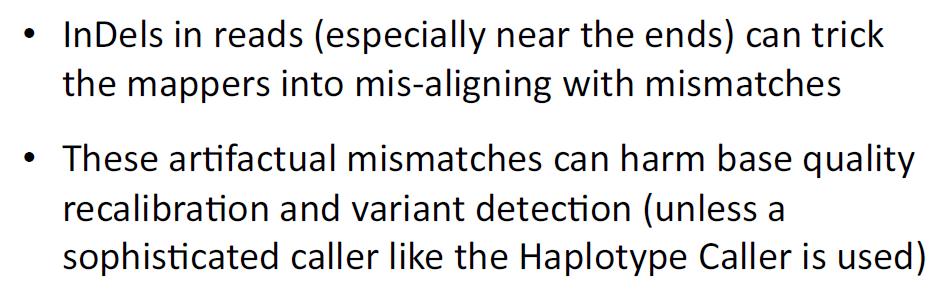 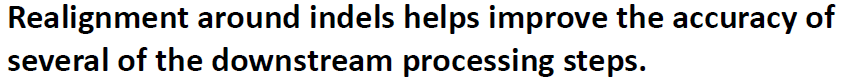 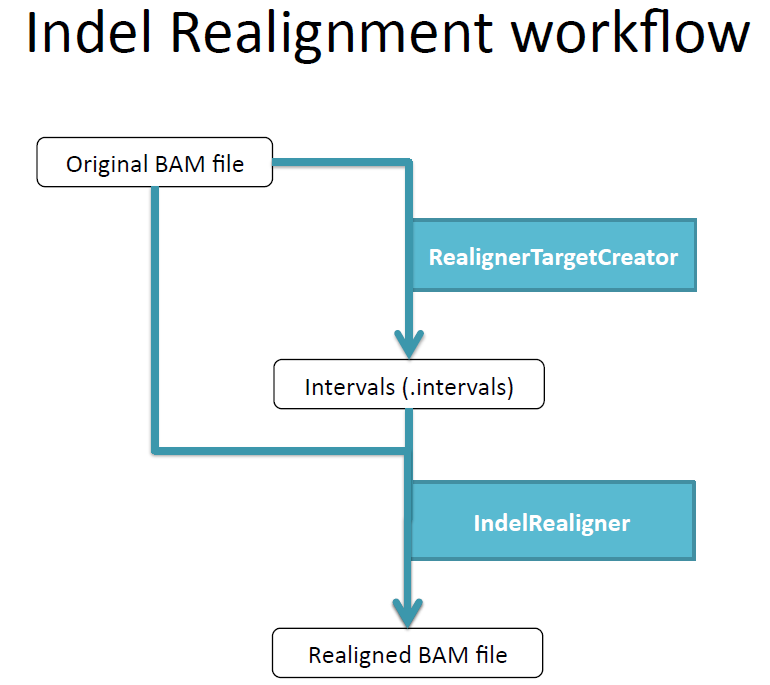 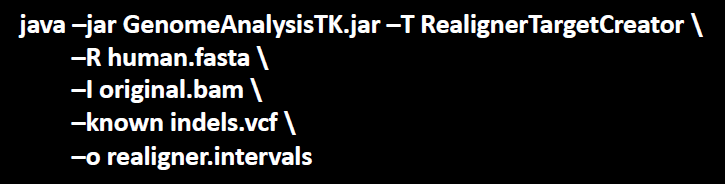 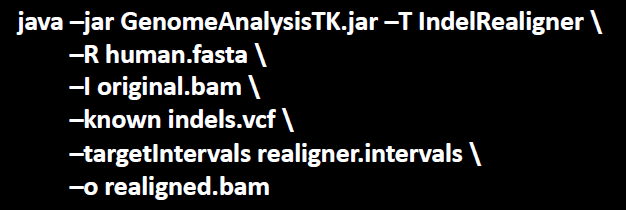 Ref: http://www.broadinstitute.org/gatk/guide/
Workflow using GATK: indel-based realignment
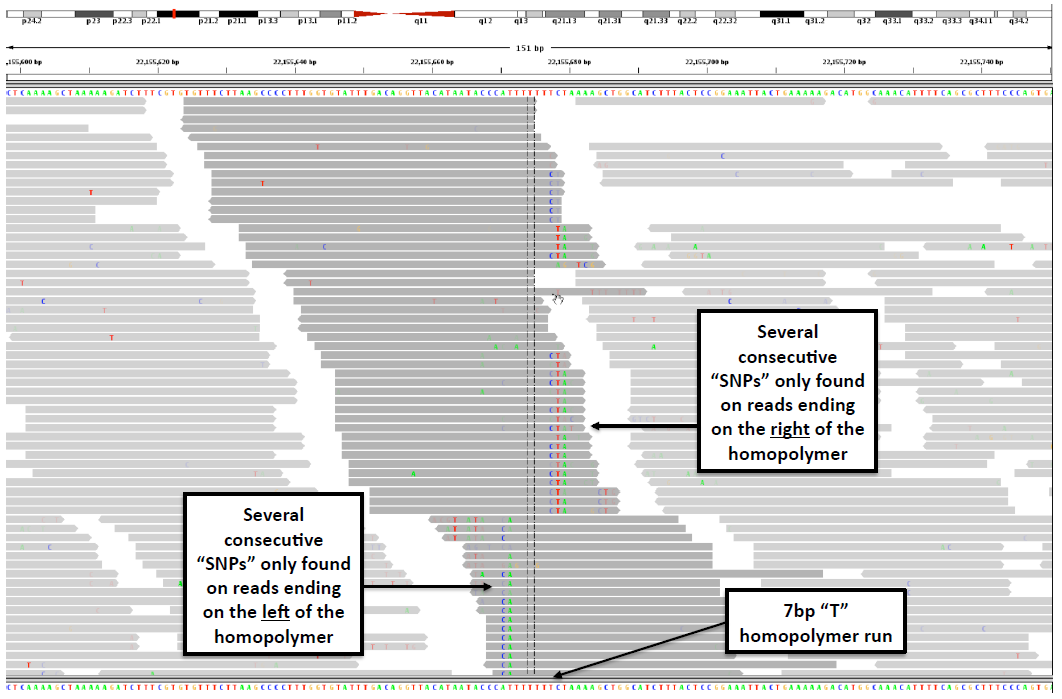 Ref: http://www.broadinstitute.org/gatk/guide/
Workflow using GATK: indel-based realignment
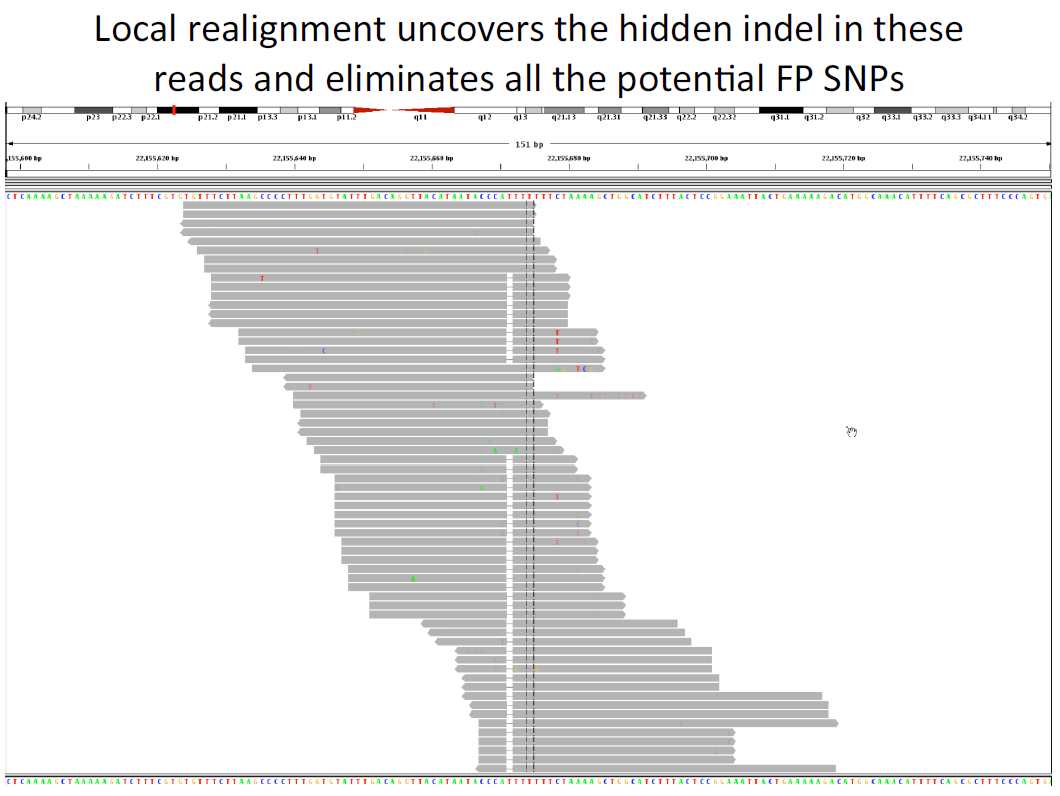 Ref: http://www.broadinstitute.org/gatk/guide/
Workflow using GATK: indel-based realignment
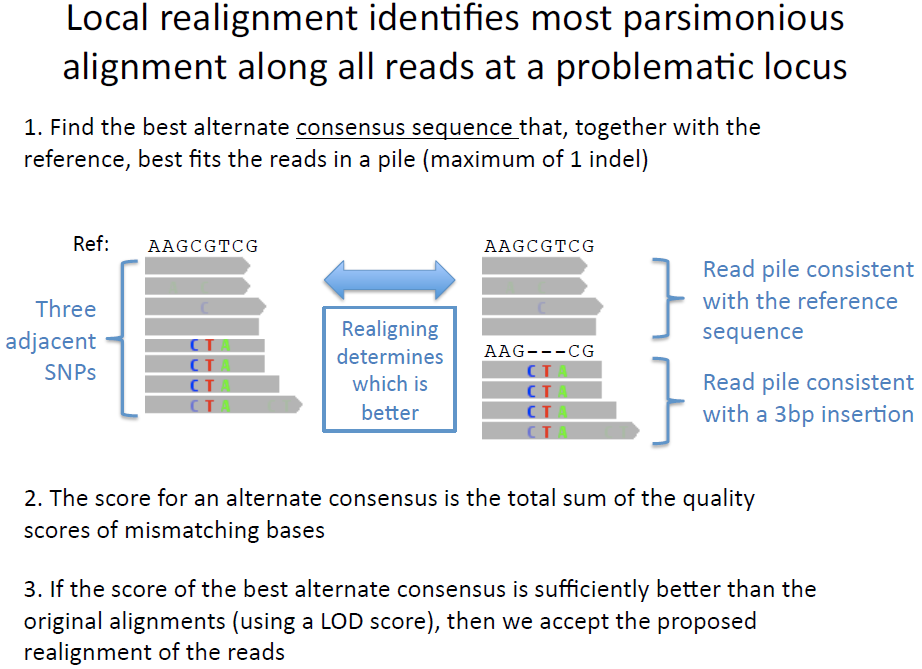 Ref: http://www.broadinstitute.org/gatk/guide/
Workflow using GATK: indel-based realignment
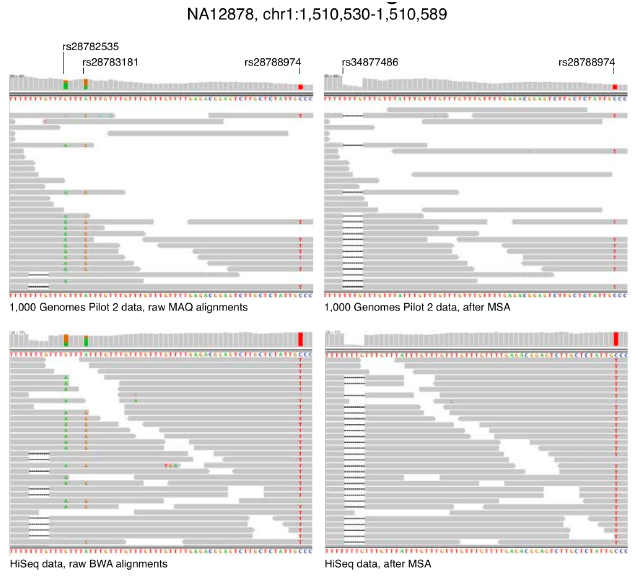 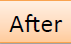 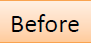 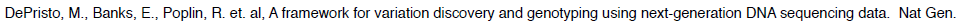 Ref: http://www.broadinstitute.org/gatk/guide/
Workflow using GATK – base recalibration
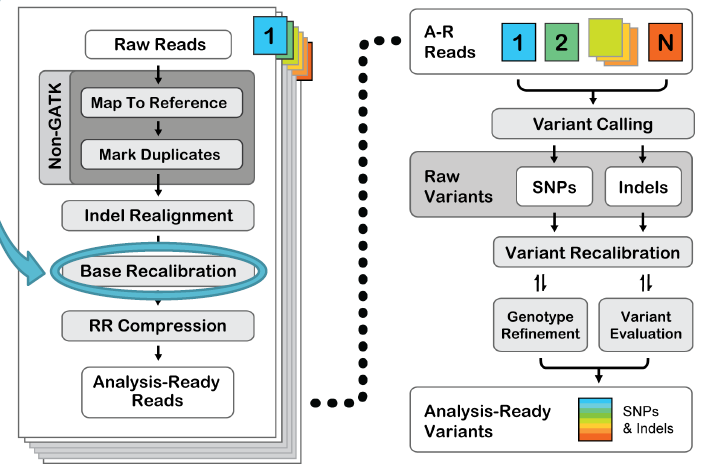 Ref:
Workflow using GATK: Base Quality Score Recalibration
Quality scores are critical for all downstream analysis
Systematic biases are a major contributor to bad calls
The quality scores issued by sequencers are inaccurate and biased












Analyze covariates among several features of a base, e.g.:
Reported quality score
Position within the read (machine cycle)
Preceding and current nucleotide (sequencing chemistry effect)
Apply covariates through a piecewise tabular correction to recalibrate the quality scores of all reads in a BAM file.
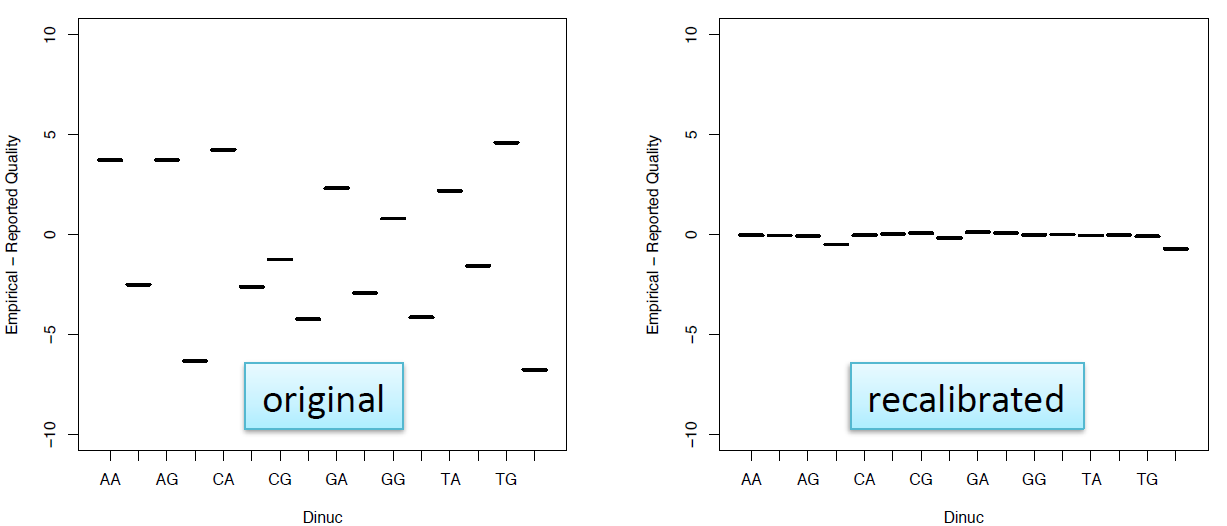 Ref: http://www.broadinstitute.org/gatk/guide/
Workflow using GATK: Base Quality Score Recalibration
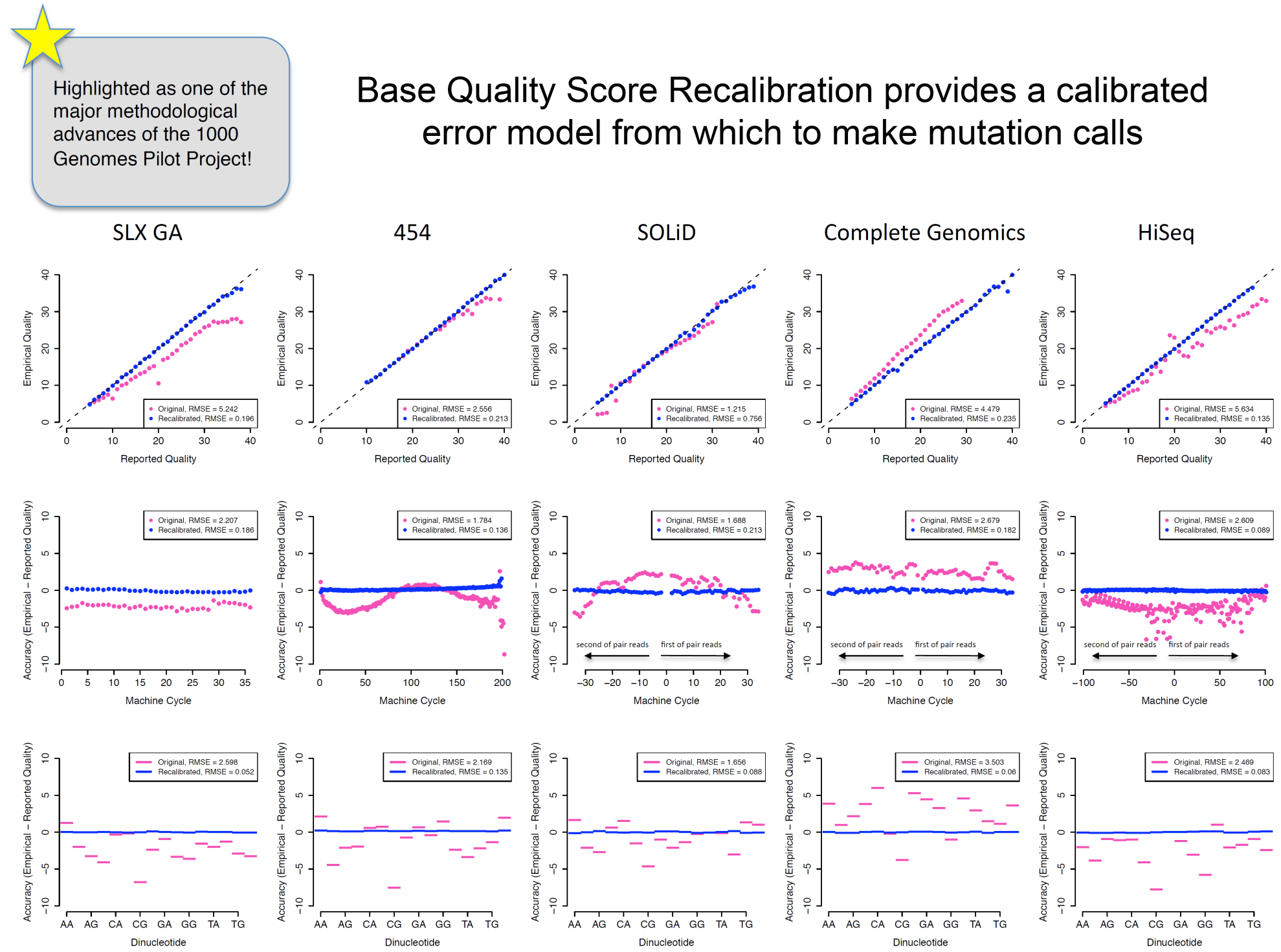 Ref: http://www.broadinstitute.org/gatk/guide/
Workflow using GATK: Base Quality Score Recalibration
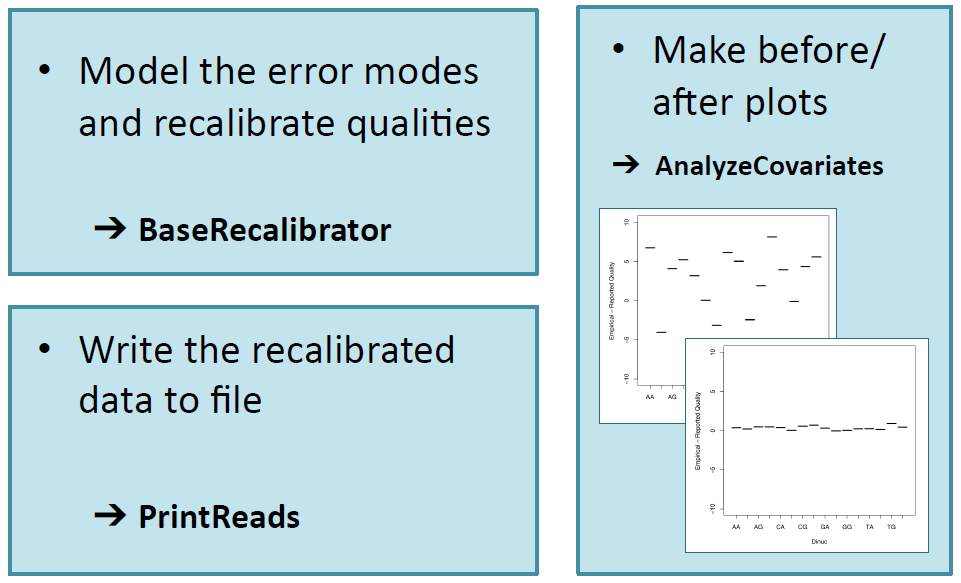 Base Recalibration steps / tools
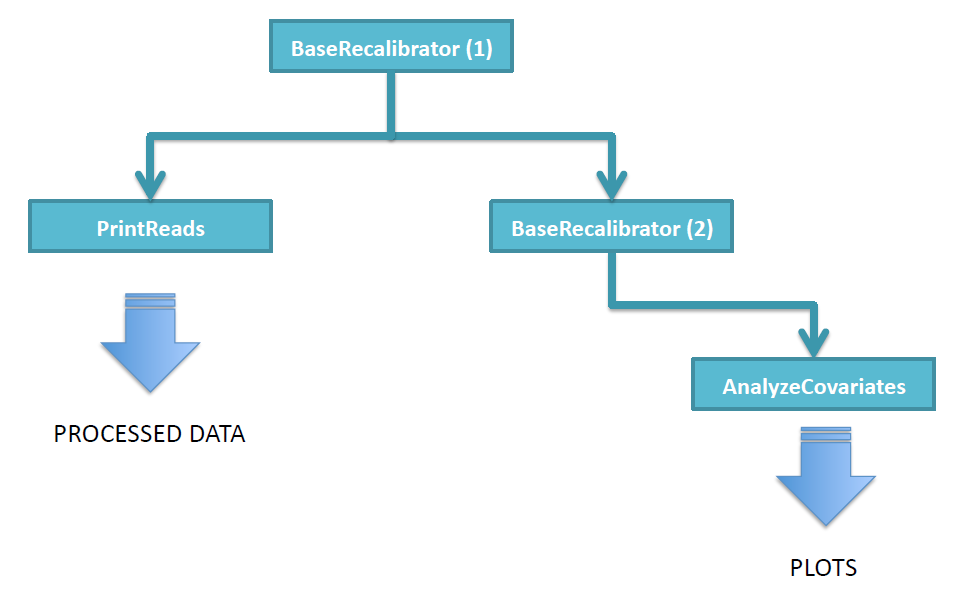 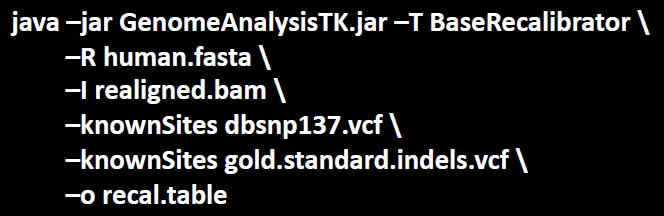 1st pass
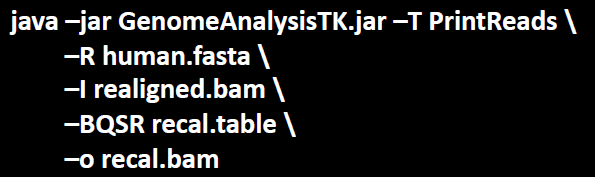 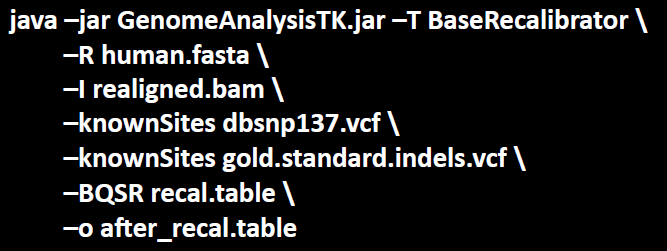 2nd pass
Output file
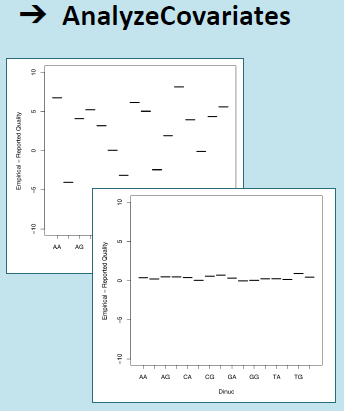 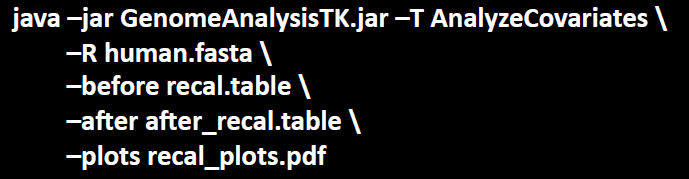 Before/after plot
Ref: http://www.broadinstitute.org/gatk/guide/
Workflow using GATK – Reduce Reads (compression)
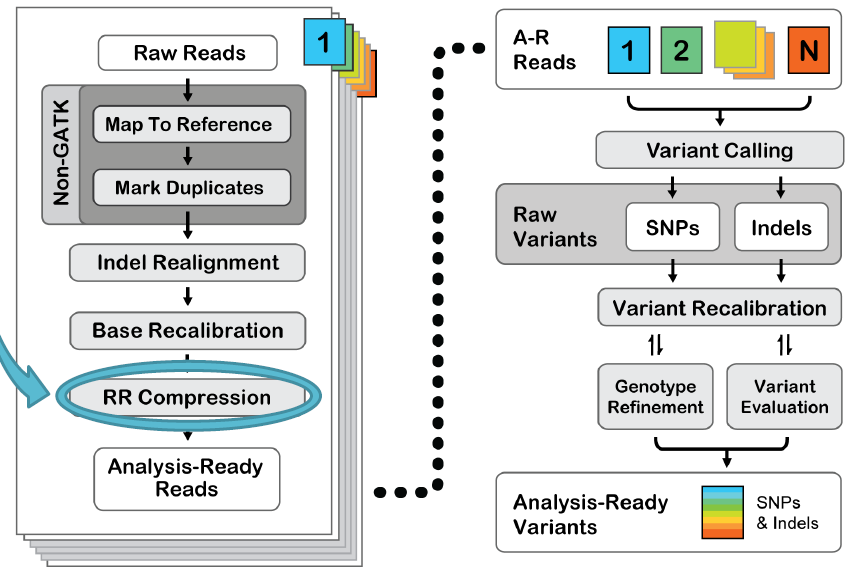 Ref:
Workflow using GATK: Data Compression with Reduce Reads
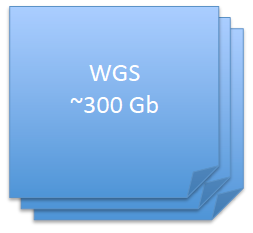 The size of the BAM file is a major roadblock for data analysis scalability
Huge size of a BAM file makes file transfer impractical, simple analysis time-consuming, and complex analysis non-viable.
Data compression is to throw out redundant information
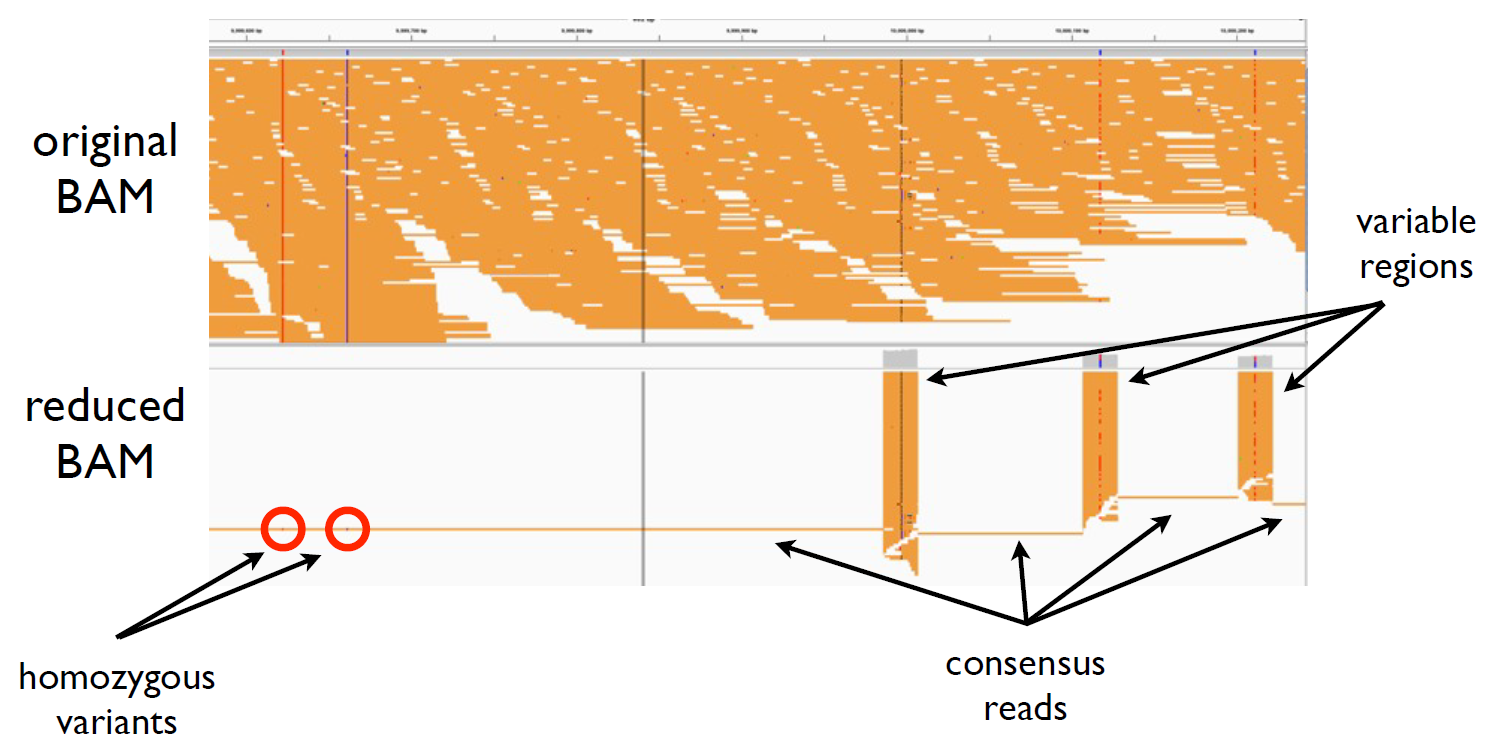 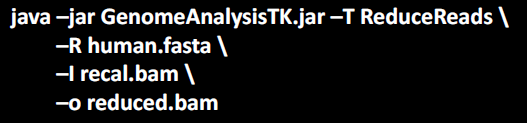 Ref: http://www.broadinstitute.org/gatk/guide/
Workflow using GATK – Calling Variants
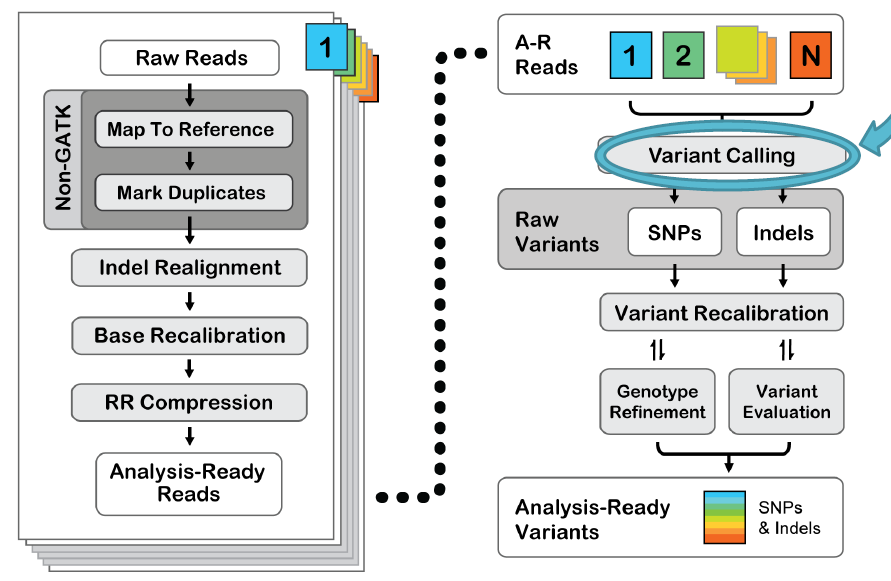 Ref:
Genotype and SNP calling
DNA Library Preparation
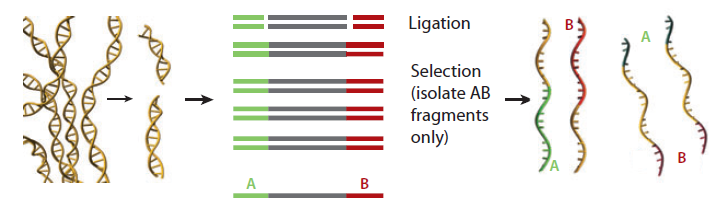 The library is a mixture of both ancestral chromosomes  of a pair, and thus the DNAs – diploids.







                                genotype / SNP calling
A
Ref

read 1
read 2
read 3
read 4
C
A
C
T
Ref: Elaine R. Mardis, “Next-Generation DNA Sequencing Methods”, Annu. Rev. Genomics Hum. Genet. 2008.9:387–402
Genotype and SNP calling
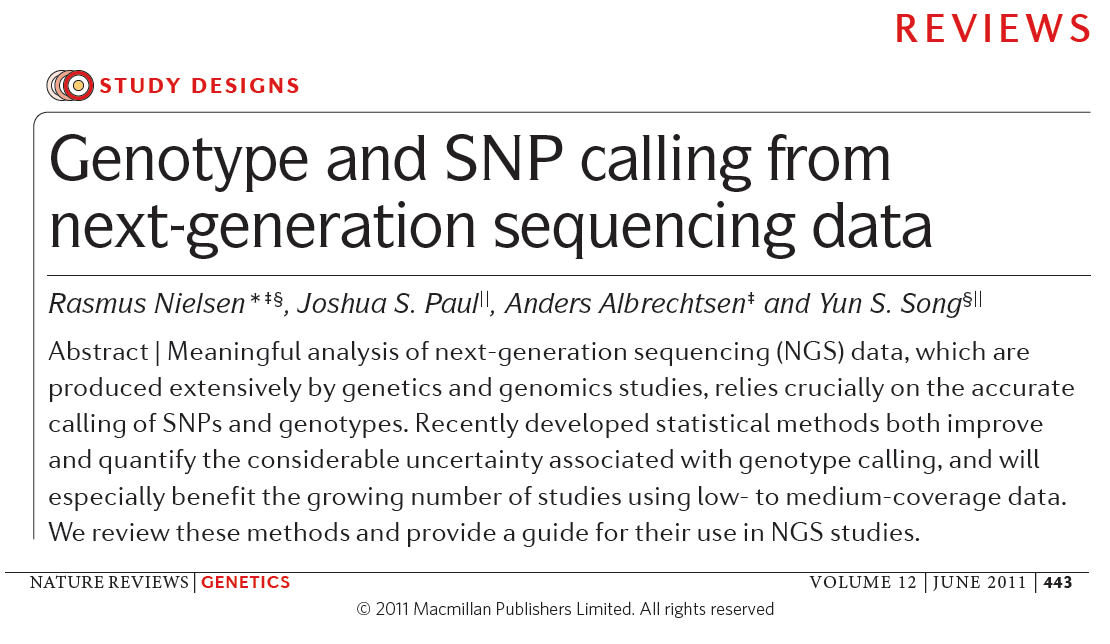 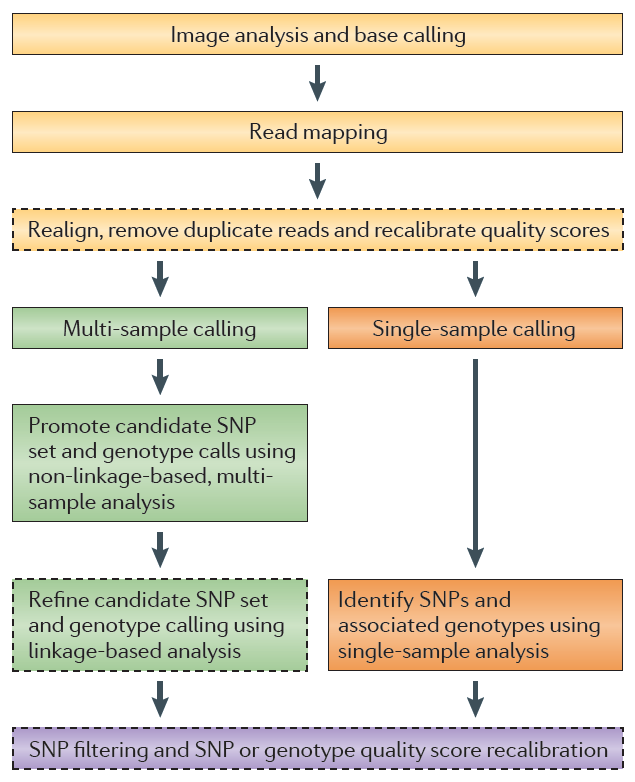 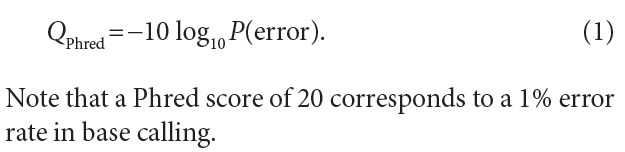 Ref: Elaine R. Mardis, “Next-Generation DNA Sequencing Methods”, Annu. Rev. Genomics Hum. Genet. 2008.9:387–402
Genotype and SNP calling
Base call + Quality score  genotype takes two steps:
Genotype calling
SNP calling

“Genotype and SNP calling is done by counting alleles at each site and using simple cutoff rules for when to call a SNP or genotype.”

Call Methods:
Early methods for calling genotypes – Filtering by Phred-type quality score, Q20, and then counting observed alleles: if non-ref allele is between 20%-80%  heterozygote, otherwise  homozygous. Needs to be 20x sequencing depth.
Probabilistic methods (for low-moderate sequencing depth)  computing likelihood, p(X|G), where G=genotype, X=all of the read data. Using a genotype prior, p(G),  the posterior probability of genotype G, p(G|X).
	- the highest p(G|X) be chosen
	- the ratio of the highest and the 2nd highest p(G|X) as a 
		measurement of confidence
Ref:Rasmus Nielsen, et al. “Genotype and SNP calling from next-generation sequencing data”, NATURE GENETICS (2011)
Genotype and SNP calling
Assigning priors using multiple samples                       Incorporating LD information
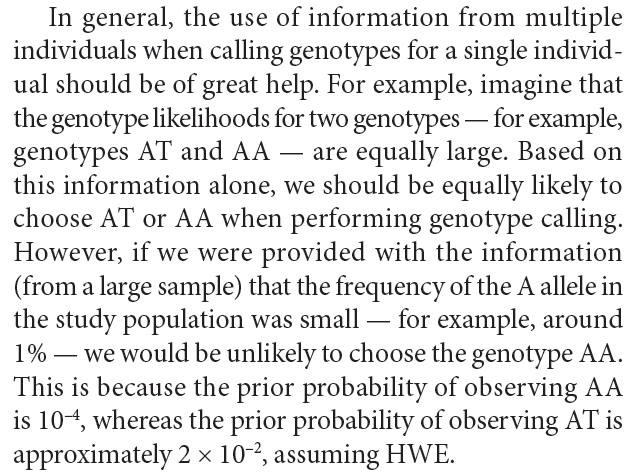 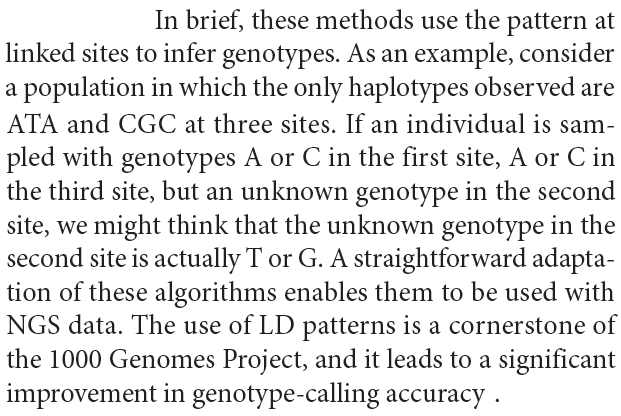 Ref:Rasmus Nielsen, et al. “Genotype and SNP calling from next-generation sequencing data”, NATURE GENETICS (2011)
Genotype and SNP calling
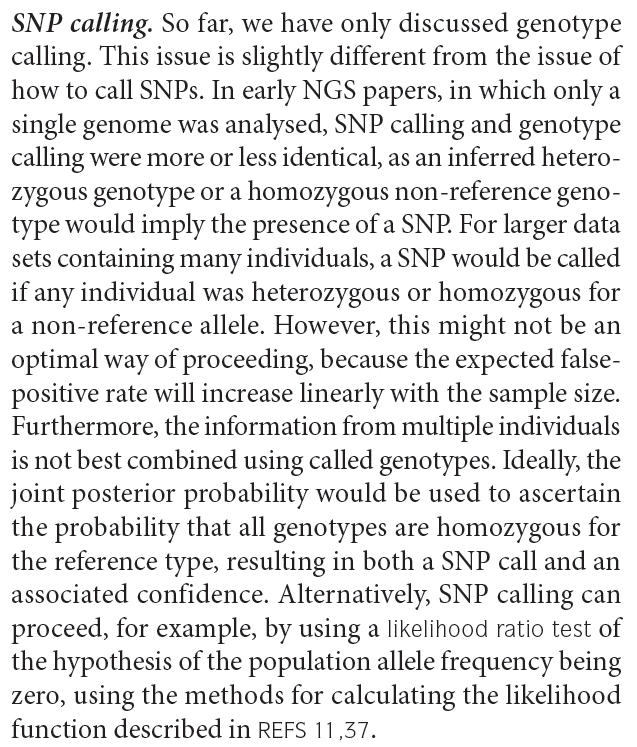 Kim S. Y. et al. Design of association studies with pooled or un-pooled next-generation sequencing data. Genet. Epidemiol. 34, 479–491 (2010).
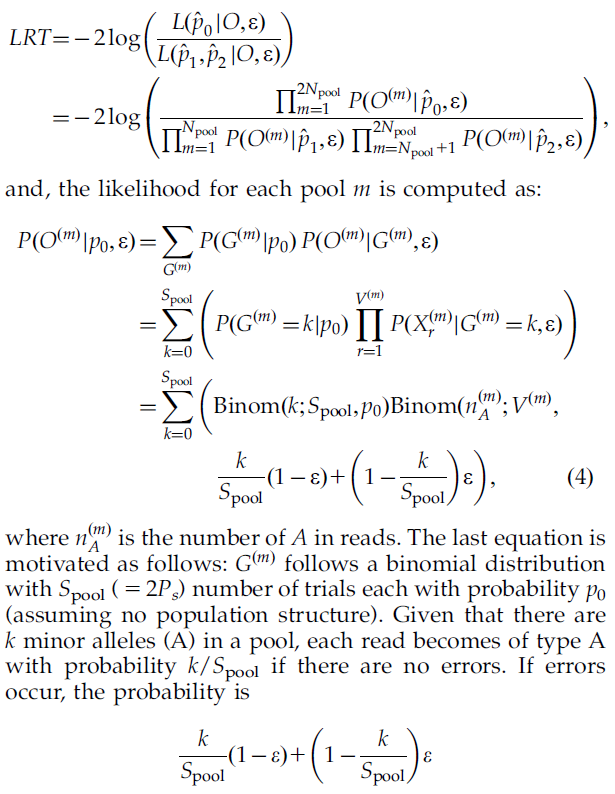 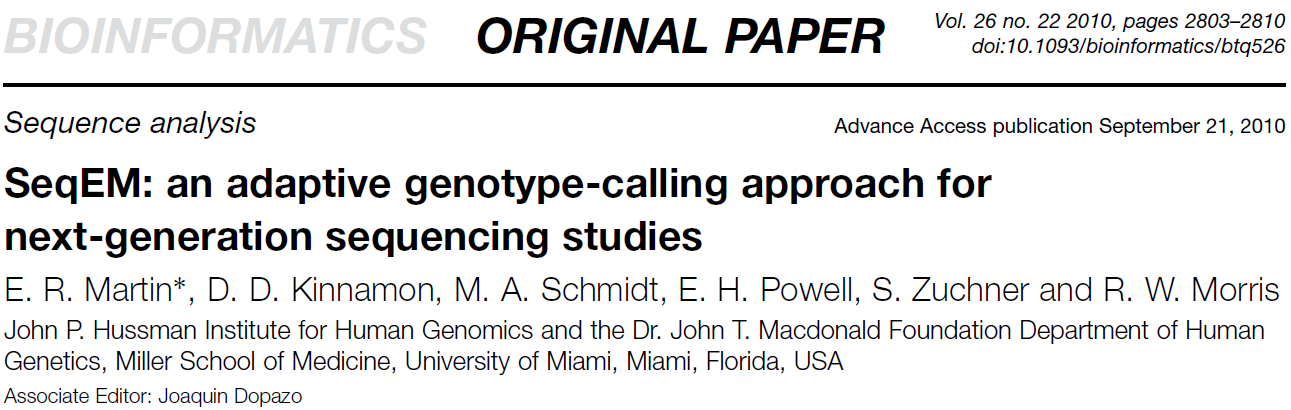 Martin, E. R. et al. SeqEM: an adaptive genotype-calling approach for next- generation sequencing studies. Bioinformatics 26, 2803–2810 (2010).
Ref:Rasmus Nielsen, et al. “Genotype and SNP calling from next-generation sequencing data”, NATURE GENETICS (2011)
Genotype and SNP calling
Example line in a VCF file
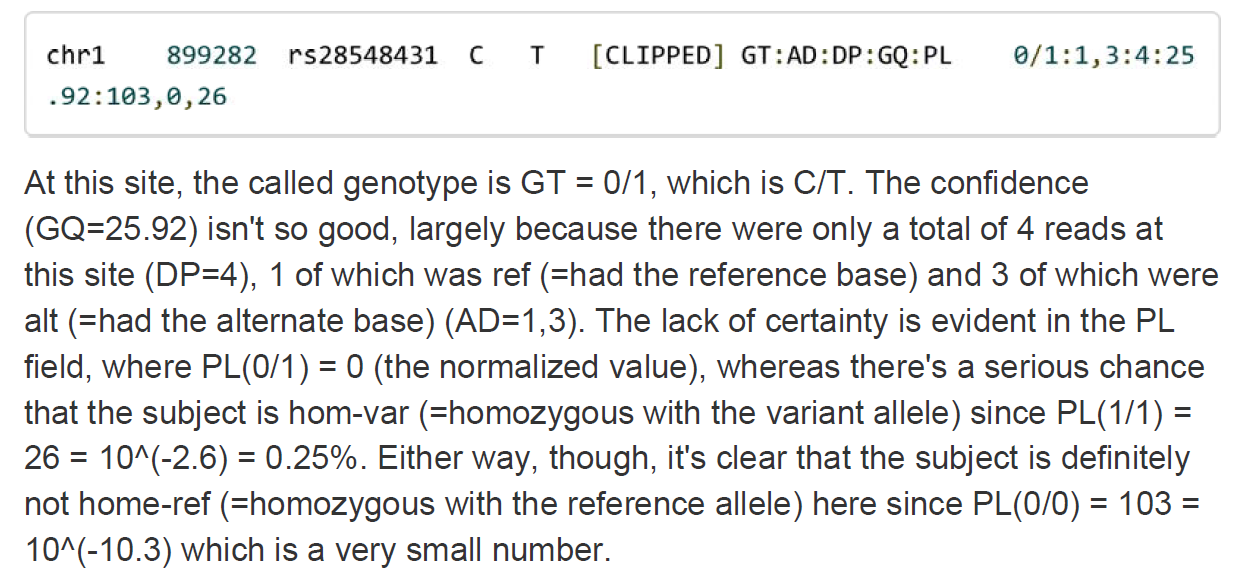 Ref: GATK guide
Genotype and SNP calling
Example
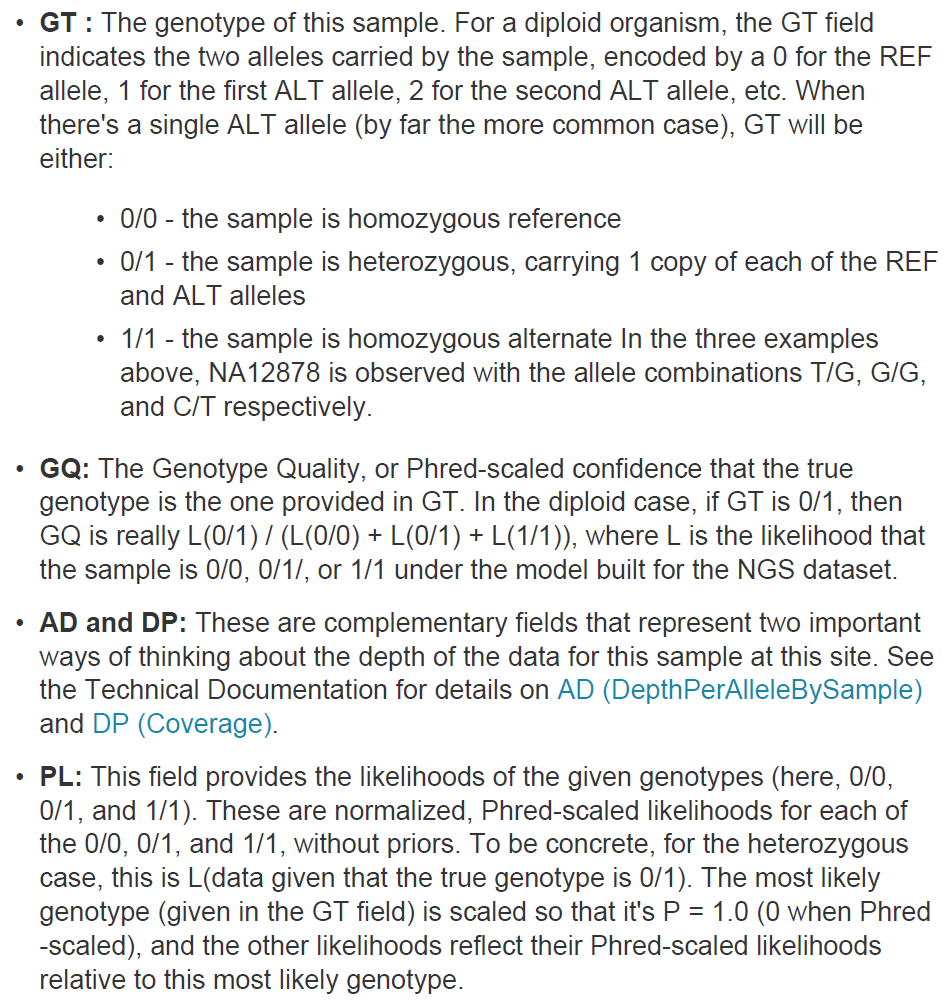 Ref: GATK guide
Genotype and SNP calling
Example of a SNP.vcf – header
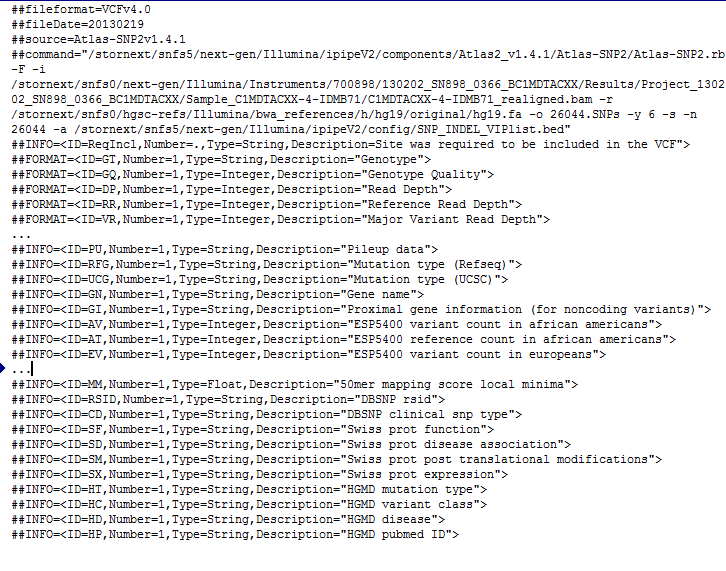 Ref:Atlas-SNP2
Genotype and SNP calling
Example of a SNP.vcf
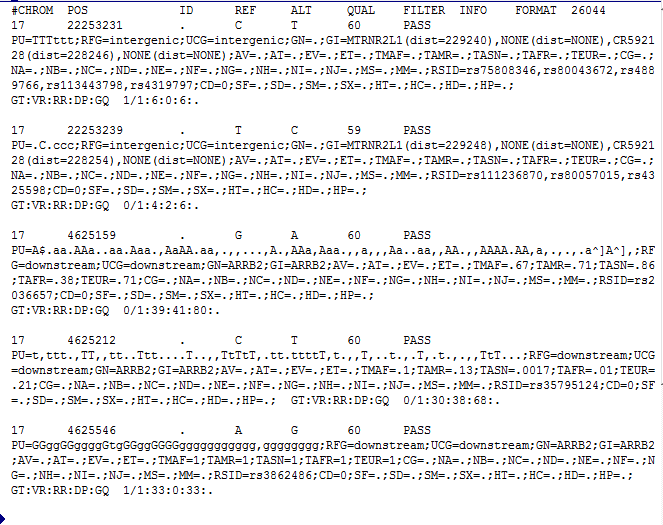 Ref:Atlas-SNP2
Workflow using GATK: Calling Variants
Genetic variant or random machine noise?
	 large scale Bayesian inference problem

There are two approaches:

Initial approach: very fast, independent base assumption
Evolved approach: more computationally intensive, involves local de-novo assembly of the variable region

Variant calling tools:
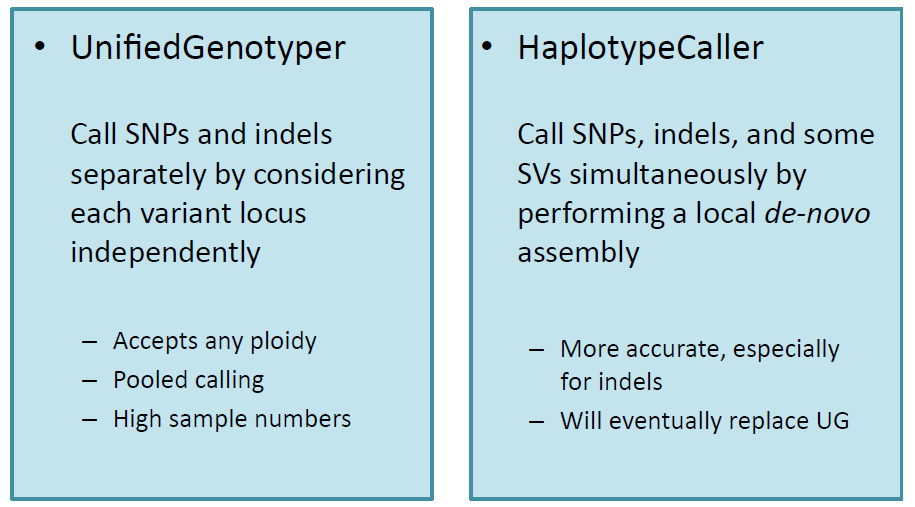 Ref: http://www.broadinstitute.org/gatk/guide/
Workflow using GATK: Calling Variants
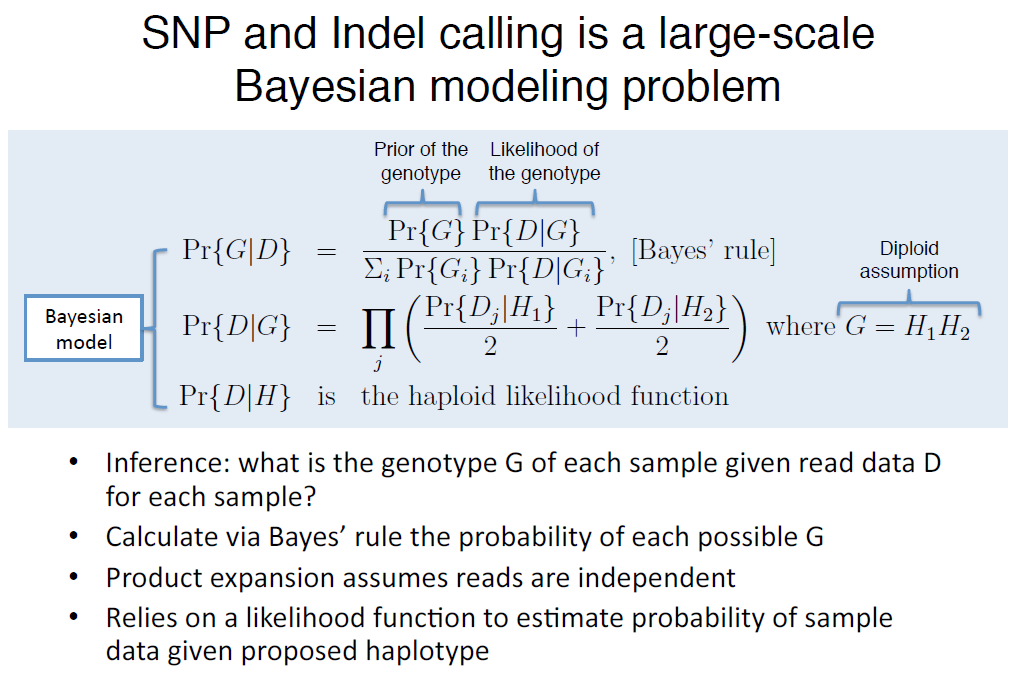 Ref: http://www.broadinstitute.org/gatk/guide/
Workflow using GATK: Calling Variants
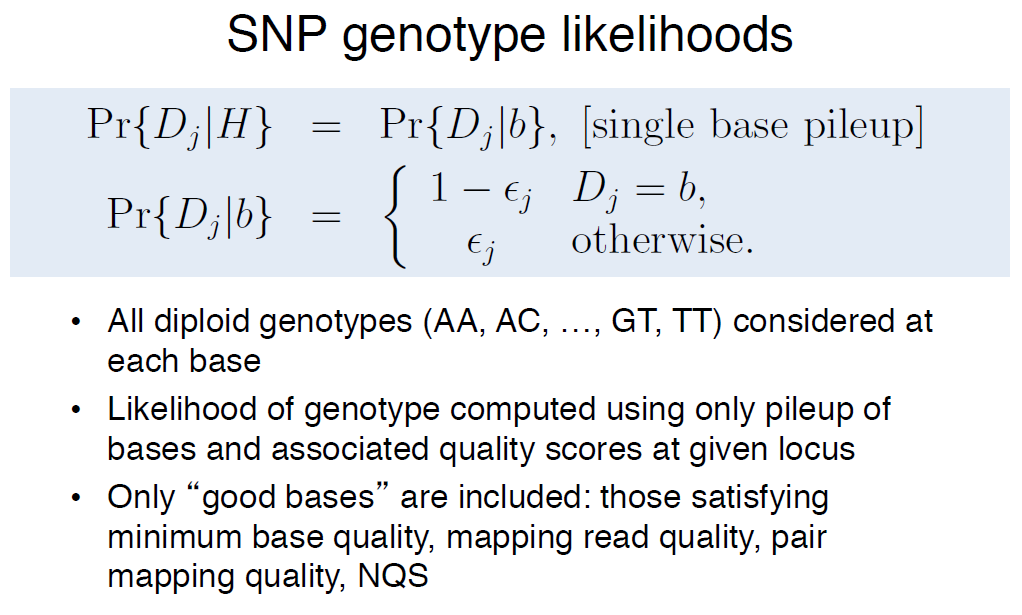 Ref: http://www.broadinstitute.org/gatk/guide/
Workflow using GATK: Calling Variants
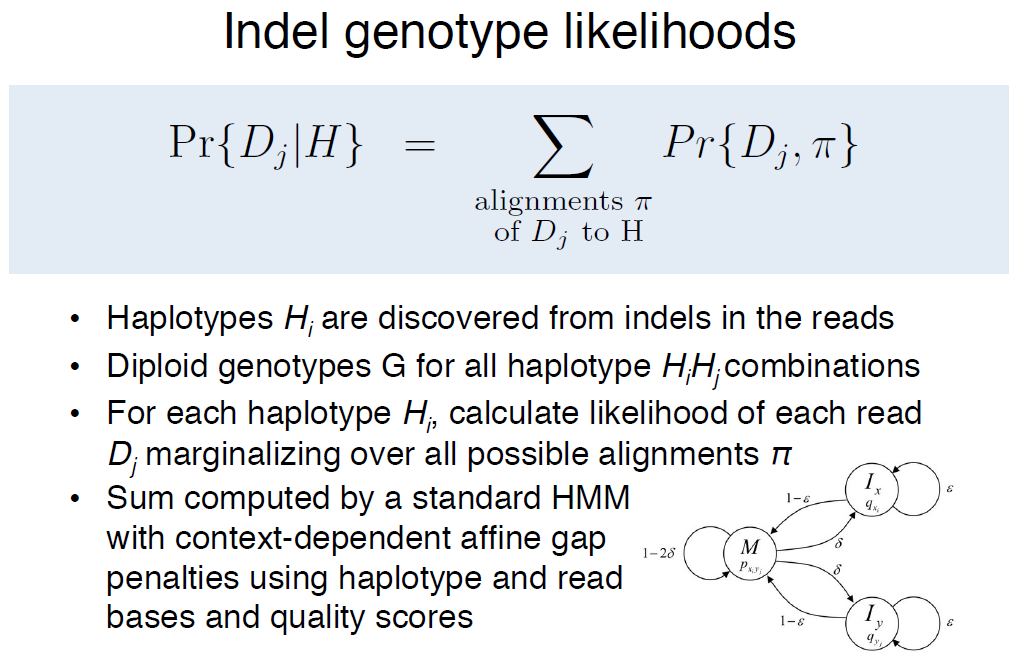 Ref: http://www.broadinstitute.org/gatk/guide/
Workflow using GATK: Calling Variants
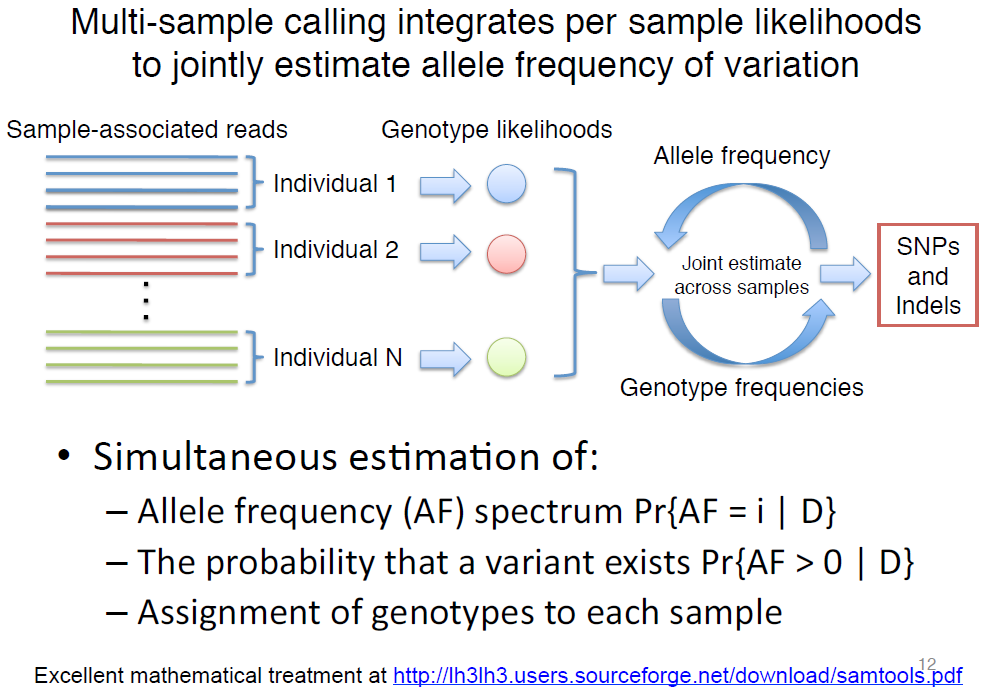 Ref: http://www.broadinstitute.org/gatk/guide/
Workflow using GATK: Calling Variants
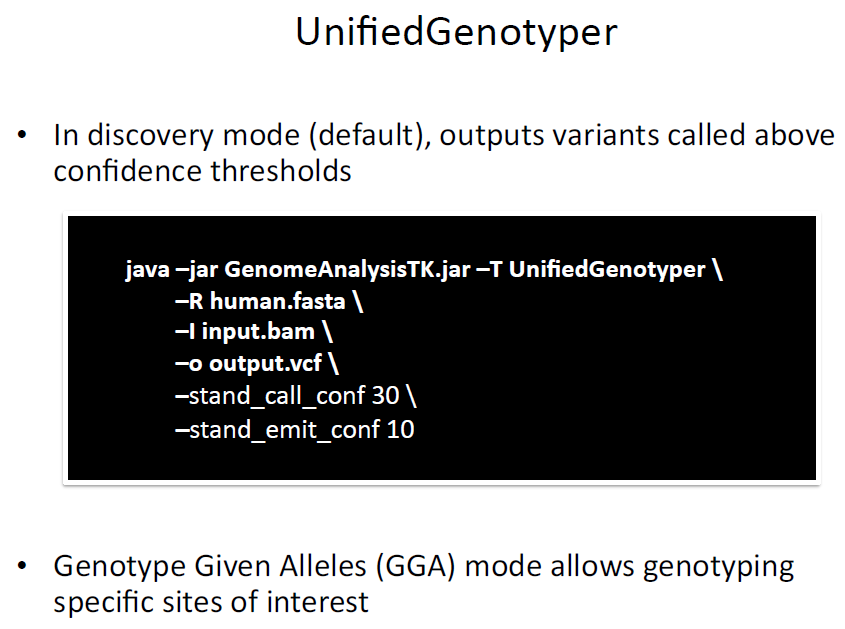 Ref: http://www.broadinstitute.org/gatk/guide/
Mapping Reads and Mapping Multireads
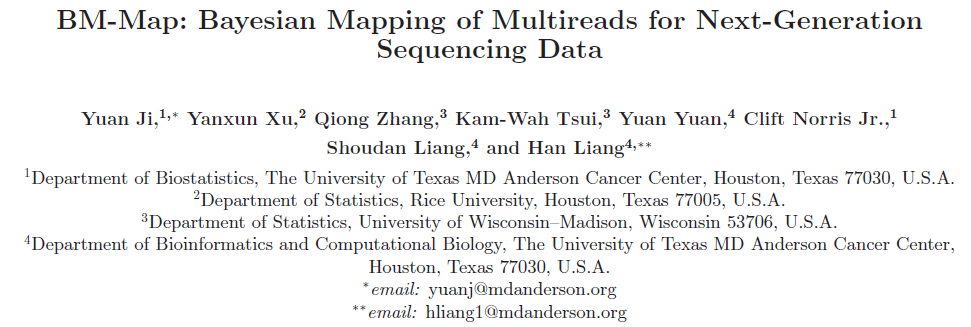 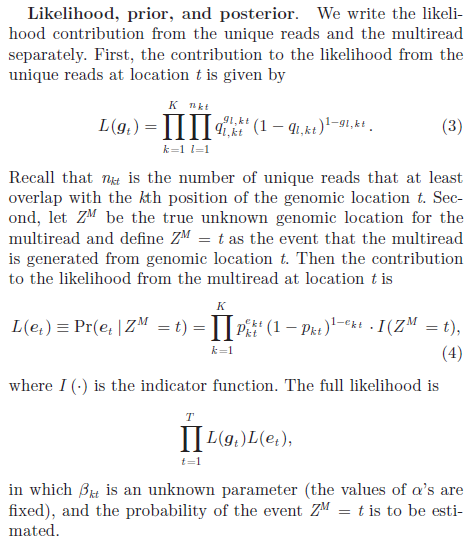 A key step in NGS applications (e.g., RNA-Seq) is to map short reads to correct genomic locations within the source genome.
most mappable short reads (>75%) based on available methods (e.g., Bowtie) align to a single genomic location with relatively high precision.
a significant number of reads are mapped to more than one genomic location with similar fidelity, and these reads are called multireads.
multireads disproportionally come from the genes with similar sequences (e.g., duplicated genes) and essentially determine their expression levels.
Ref: Biometrics, December 2011,
Workflow using GATK - example
Let's say we have this example data:
 sample1_lane1.fq
 sample1_lane2.fq
 sample2_lane1.fq
 sample2_lane2.fq
 
1. Run all core steps per-lane once
Assuming one FASTQ file per lane of sequence data, just run each file through each pre-processing step individually: map & dedup -> realign -> recal. The example data becomes:
 sample1_lane1.dedup.realn.recal.bam
 sample1_lane2.dedup.realn.recal.bam
 sample2_lane1.dedup.realn.recal.bam
 sample2_lane2.dedup.realn.recal.bam
 
2. Merge lanes per sample
Once you have pre-processed each lane individually, you merge lanes belonging to the same sample into a single BAM file. The example data becomes:
 sample1.merged.bam
 sample2.merged.bam
 
3. Per-sample refinement
You can increase the quality of your results by performing an extra round of dedupping and realignment, this time at the sample level. It is not absolutely required and will increase your computational costs, so it's up to you to decide whether you want to do it on your data, but that's how we do it internally at Broad.
Ref: http://www.broadinstitute.org/gatk/guide/tagged?tag=best-practices
DNA Sequencing and Mathematical Covering Problem
Ref: “DNA sequencing theory”, http://en.wikipedia.org/wiki/DNA_sequencing_theory
VCF to PLINK format
VCF  PLINK format using PSEQ
Ref:
Workflow using PSEQ
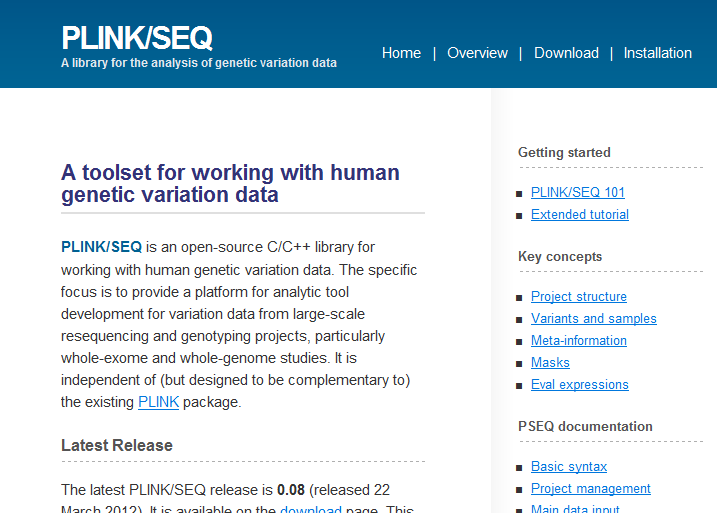 … focus … [on] large-scale resequencing and genotyping projects … independent of (but designed to be complementary to) …PLINK package.
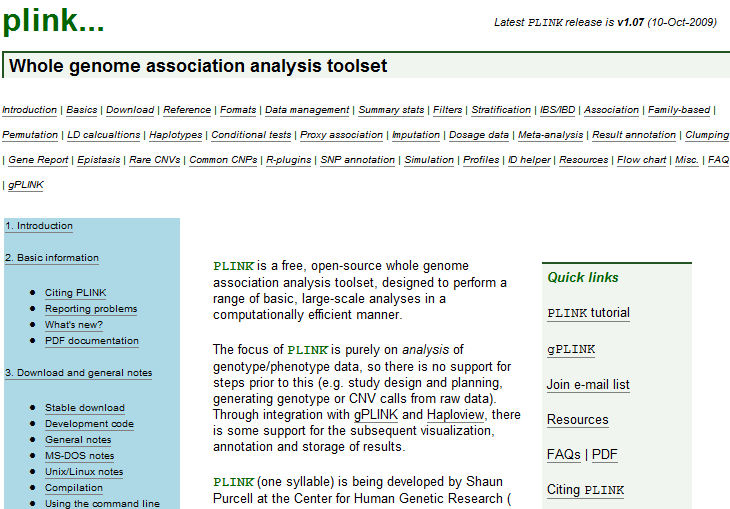 … to perform a range of basic, large-scale analyses … purely on analysis of genotyping/phenotype data …
Ref: http://atgu.mgh.harvard.edu/plinkseq/output.shtml
Workflow using PSEQ – creating PLINK files from VCF files
Create a PSEQ project
pseq proj_name new-project
 
Import VCF file into the project
pseq proj_name load-vcf --vcf data/*.vcf
 
Convert to PLINK
pseq proj_name write-ped --name mydata
Output: mydata.tped, mydata.tfam 

PLINK processing
plink --tfile mydata
Ref: http://www.broadinstitute.org/gatk/guide/tagged?tag=best-practices
Glossary
Glossary
Ref:
Glossary
Phred quality scores were originally developed by the program Phred to help in the automation of DNA sequencing in the Human Genome Project. Phred quality scores are assigned to each nucleotide base call in automated sequencer traces. Phred quality scores have become widely accepted to characterize the quality of DNA sequences, and can be used to compare the efficacy of different sequencing methods. The Phred quality scores are widely used in standard Sanger format adopted in Illumina’s pipeline CASAVA. 
Phred first calculates several parameters related to peak shape and peak resolution at each base. 
Phred then uses these parameters to look up a corresponding quality score in huge lookup tables. 
These lookup tables were generated from sequence traces where the correct sequence was known, and are hard coded in Phred; different lookup tables are used for different sequencing chemistries and machines. 
An evaluation of the accuracy of Phred quality scores for a number of variations in sequencing chemistry and instrumentation showed that Phred quality scores are highly accurate













Sanger format can encode a Phred quality score from 0 to 93 using ASCII 33 to 126 (although in raw read data the Phred quality score rarely exceeds 60, higher scores are possible in assemblies or read maps). Also used in SAM format. Coming to the end of February 2011, Illumina's newest version (1.8) of their pipeline CASAVA will directly produce fastq in Sanger format, according to the announcement on seqanswers.com forum.
Ref: http://en.wikipedia.org/wiki/Phred_quality_score
Glossary
FASTQ format is a text-based format for storing both a biological sequence (usually nucleotide sequence) and its corresponding quality scores. Both the sequence letter and quality score are encoded with a single ASCII character for brevity. It was originally developed at the Wellcome Trust Sanger Institute to bundle a FASTA sequence and its quality data, but has recently become the de facto standard for storing the output of high throughput sequencing instruments such as the Illumina Genome Analyzer.

Example
@SEQ_ID 
GATTTGGGGTTCAAAGCAGTATCGATCAAATAGTAAATCCATTTGTTCAACTCACAGTTT 
+ 
!''*((((***+))%%%++)(%%%%).1***-+*''))**55CCF>>>>>>CCCCCCC65 

Line 1 begins with a '@' character and is followed by a sequence identifier and an optional description (like a FASTA title line).
Line 2 is the raw sequence letters.
Line 3 begins with a '+' character and is optionally followed by the same sequence identifier (and any description) again.
Line 4 encodes the quality values for the sequence in Line 2, and must contain the same number of symbols as letters in the sequence.

e.g.

@HWI-EAS209_0006_FC706VJ:5:58:5894:21141#ATCACG/1 TTAATTGGTAAATAAATCTCCTAATAGCTTAGATNTTACCTTNNNNNNNNNNTAGTTTCTTGAGATTTGTTGGGGGAGACATTTTTGTGATTGCCTTGAT 
+HWI-EAS209_0006_FC706VJ:5:58:5894:21141#ATCACG/1 efcfffffcfeefffcffffffddf`feed]`]_Ba_^__[[YBBBBBBBBBBRTT\]][]dddd`ddd^dddadd^BBBBBBBBBBBBBBBBBBBBBBBB
Ref: http://en.wikipedia.org/wiki/FASTQ_format
Glossary
Phred base-calling is a computer program for identifying a base (nucleobase) sequence from a fluorescence "trace" data generated by an automated DNA sequencer that uses electrophoresis and 4-fluorescent dye method. 

Phred was originally conceived in the early 1990s by Phil Green, then a professor at Washington University in St. Louis. “Phred reads DNA sequencer trace data, calls bases, assigns quality values to the bases, and writes the base calls and quality values to output files.”– from Phred (version 0.020425.c) documentation by Phil Green

Phred uses a four-phase procedure as outlined by Ewing et al. to determine a sequence of base calls from the processed DNA sequence tracing:

Predicted peak locations are determined, based on the assumption that fragments are relatively evenly spaced, on average, in most regions of the gel, to determine the correct number of bases and their idealized evenly spaced locations in regions where the peaks are not well resolved, noisy, or displaced (as in compressions)
Observed peaks are identified in the trace
Observed peaks are matched to the predicted peak locations, omitting some peaks and splitting others; as each observed peak comes from a specific array and is thus associated with 1 of the 4 bases (A, G, T, or C), the ordered list of matched observed peaks determines a base sequence for the trace.
The unmatched observed peaks are checked for any peak that appears to represent a base but could not be assigned to a predicted peak in the third phase and if found, the corresponding base is inserted into the read sequence.
The entire procedure is rapid, usually taking less than half a second per trace.
Ref: http://en.wikipedia.org/wiki/Phred_base_calling
Glossary
A contig (from contiguous) is a set of overlapping DNA segments that together represent a consensus region of DNA. 
In bottom-up sequencing projects, a contig refers to overlapping sequence data (reads); 
In top-down sequencing projects, contig refers to the overlapping clones that form a physical map of the genome that is used to guide sequencing and assembly.
Contigs can thus refer both to overlapping DNA sequence and to overlapping physical segments (fragments) contained in clones depending on the context.

SAM/BAM files (more to see http://samtools.sourceforge.net/SAMv1.pdf)
SAM stands for Sequence Alignment/Map format.
BAM is the binary version of a SAM file.

Manipulating Alignment Files with samtools
Convertion:
	samtools view -h file.bam > file.sam
	samtools view -b -S file.sam > file.bam
Sorting:
	samtools sort -m 1000000000 file.bam outputPrefix
	where –m is the option for how much memory to use in sorting.
Creating a BAM index:
	samtools index sorted.bam
Using BEDtools to perform basic analysis tasks
Creating a Genome Coverage BedGraph:
	genomeCoverageBed -ibam SRR065240.notx.bam -bg -trackline -	trackopts 'name="notx" color=250,0,0' > notx.bedGraph
Note: BedGraph is a file format that allows display of continuous-valued data in a genome browser track.
Ref: http://biowhat.ucsd.edu/homer/basicTutorial/samfiles.html